YOUR HEALTHCARE PRESENTATION
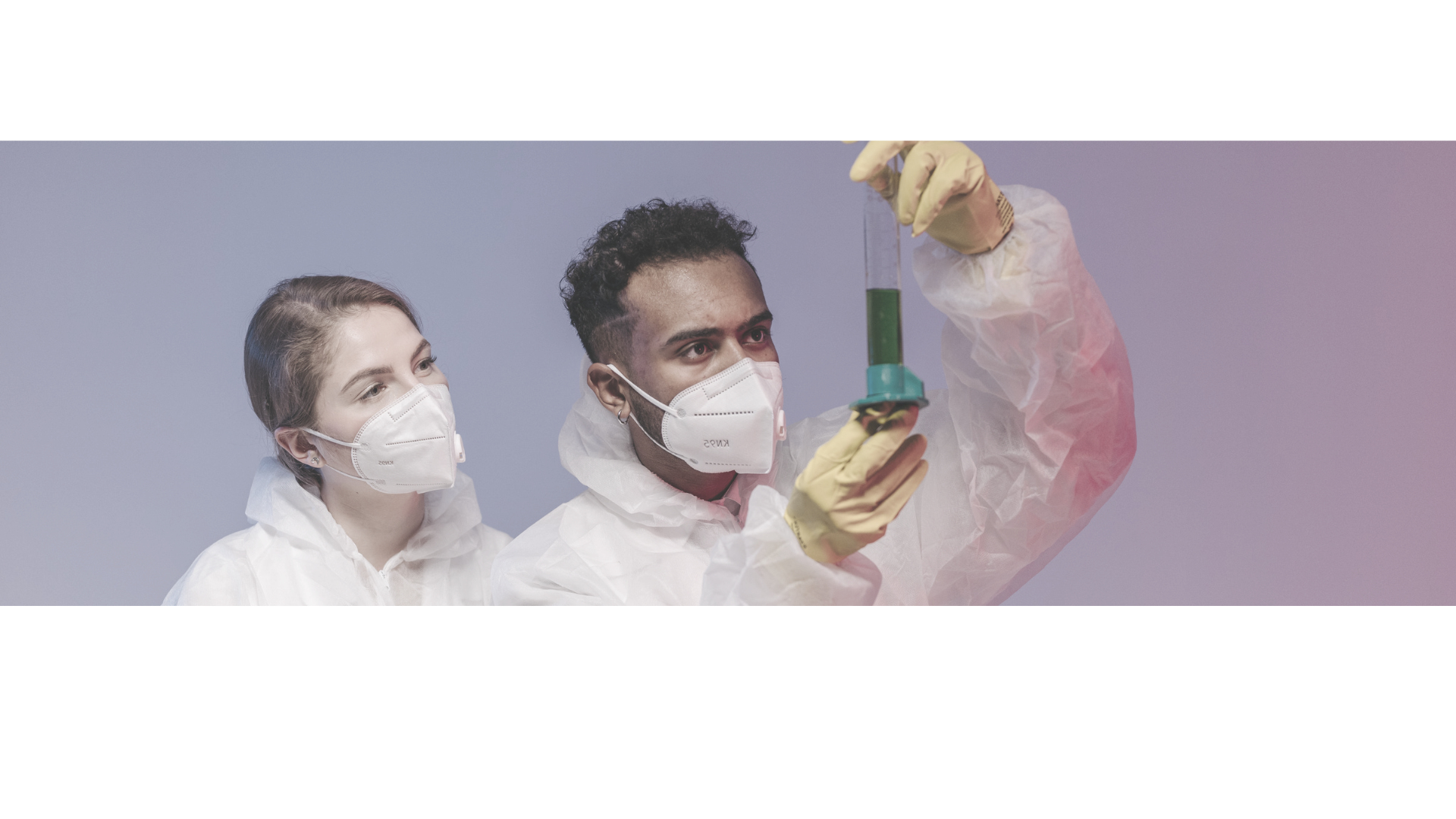 BIOTECH STARTUP PITCH DECK
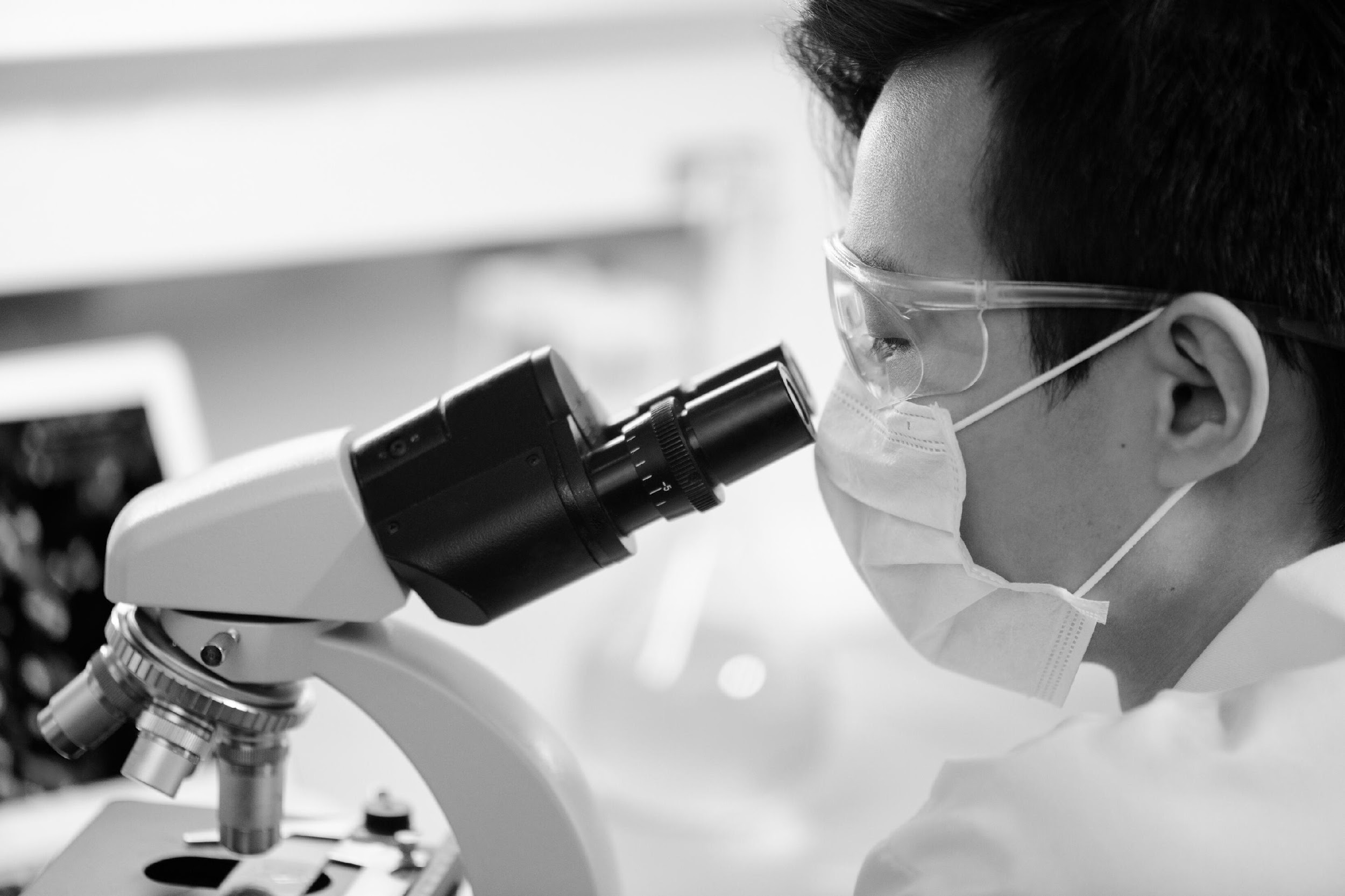 BIOTECH STARTUP
PITCH DECK
YOUR HEALTHCARE PRESENTATION
GOOGLE SLIDES
POWERPOINT
CANVA
How to Use
This Presentation
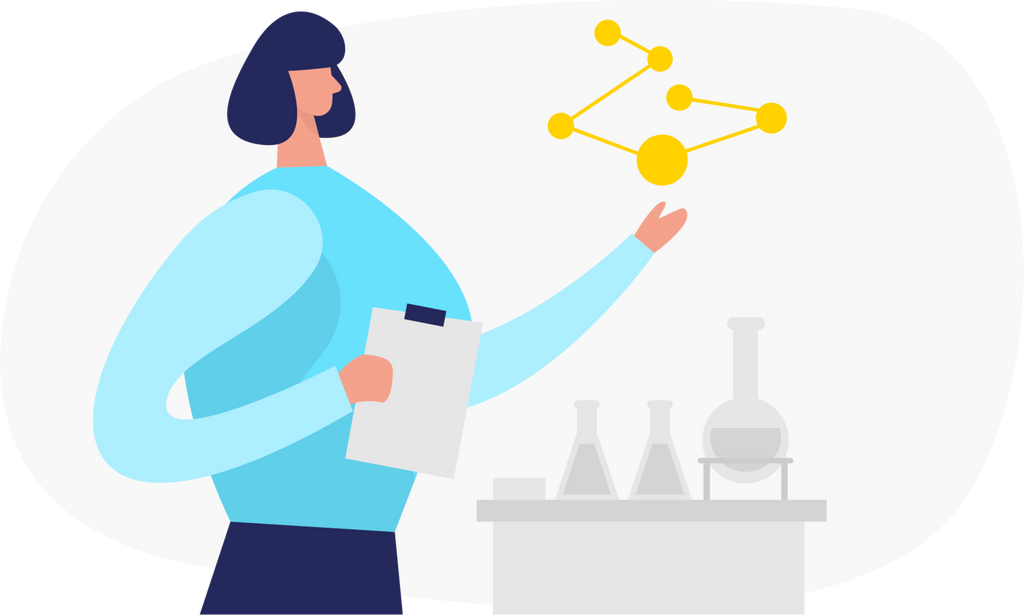 Click on the "Google Slides" button
below this presentation preview. 
Click on "Make a copy."
Start editing your presentation.
You need to sign in to yourGoogle account.
Click on the "PowerPoint" button  below this presentation preview. 
Start editing your presentation.
Download and install the fontsused in this presentation as listed       on the next page.
Click on the "Canva" button under     this presentation preview. 
Start editing your presentation.
You need to sign in to your             Canva account.
About Us
Our Projects
Stats & Numbers
01
02
03
Table Of Contents
Elaborate on what
you want to discuss.
Elaborate on what
you want to discuss.
Elaborate on what
you want to discuss.
About us
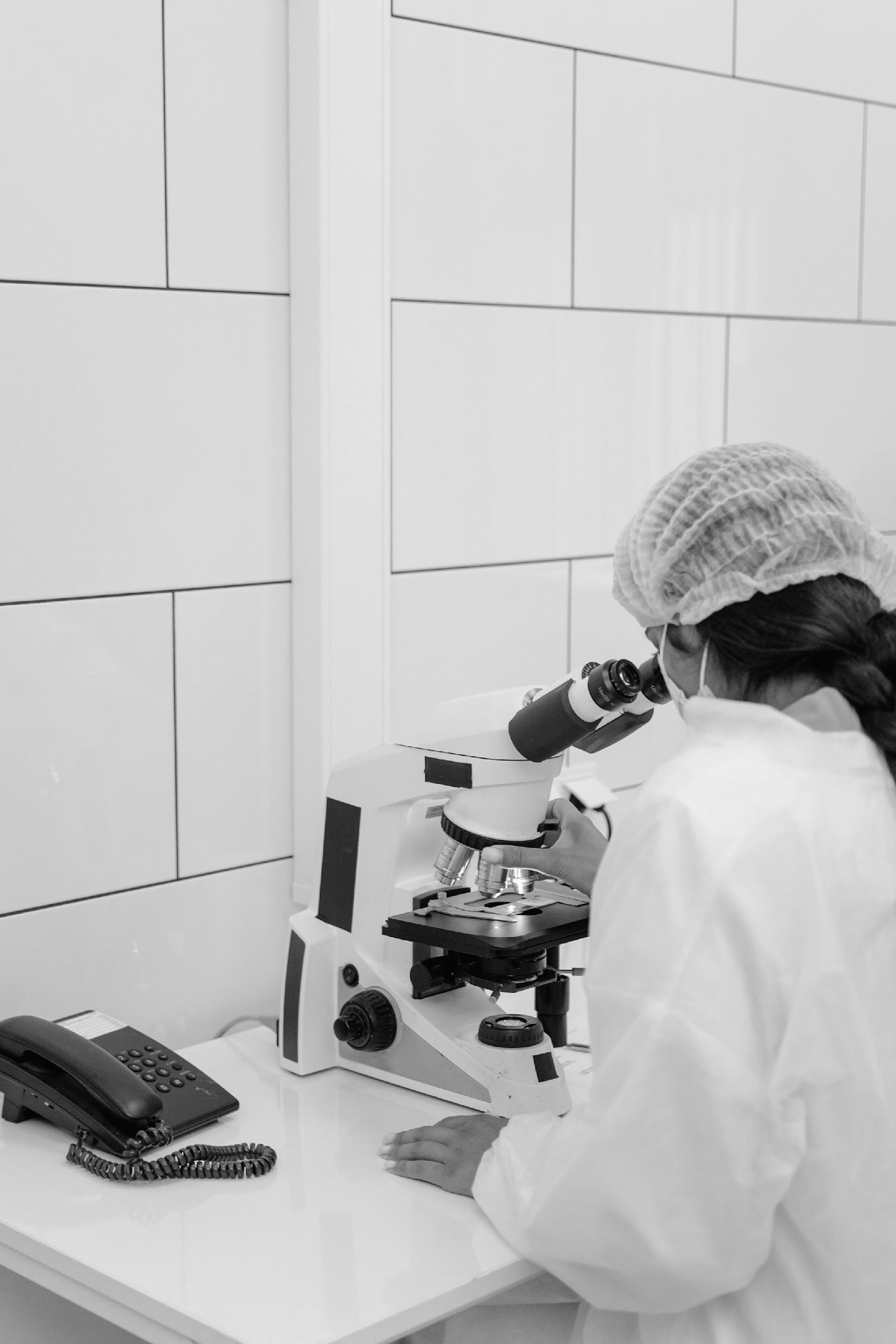 01
Elaborate on what you want to discuss.
Welcome To Presentation
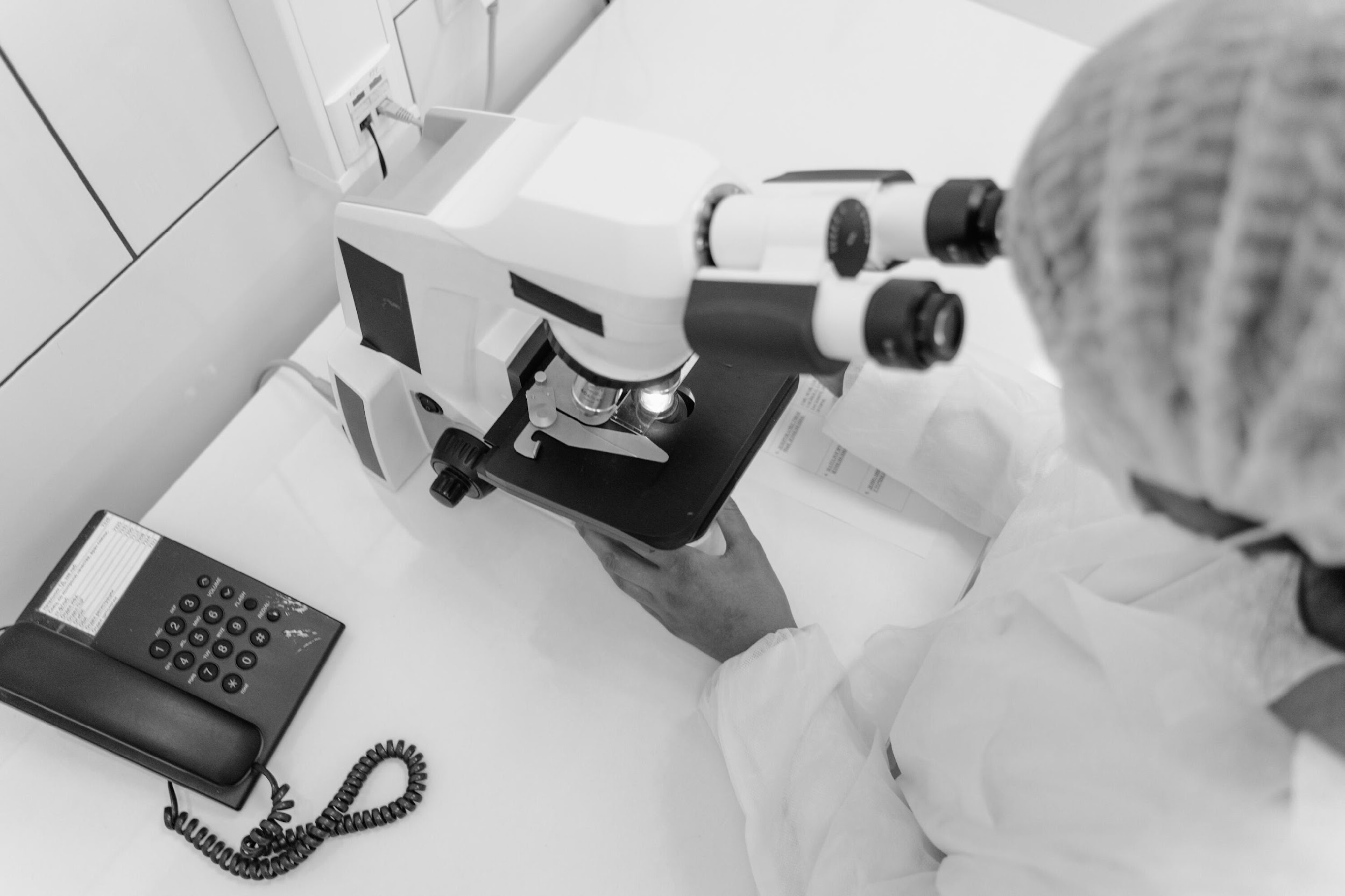 I'm Rain, and I'll be sharing with you my beautiful ideas. Follow me at @reallygreatsite to learn more.
Mission
Vision
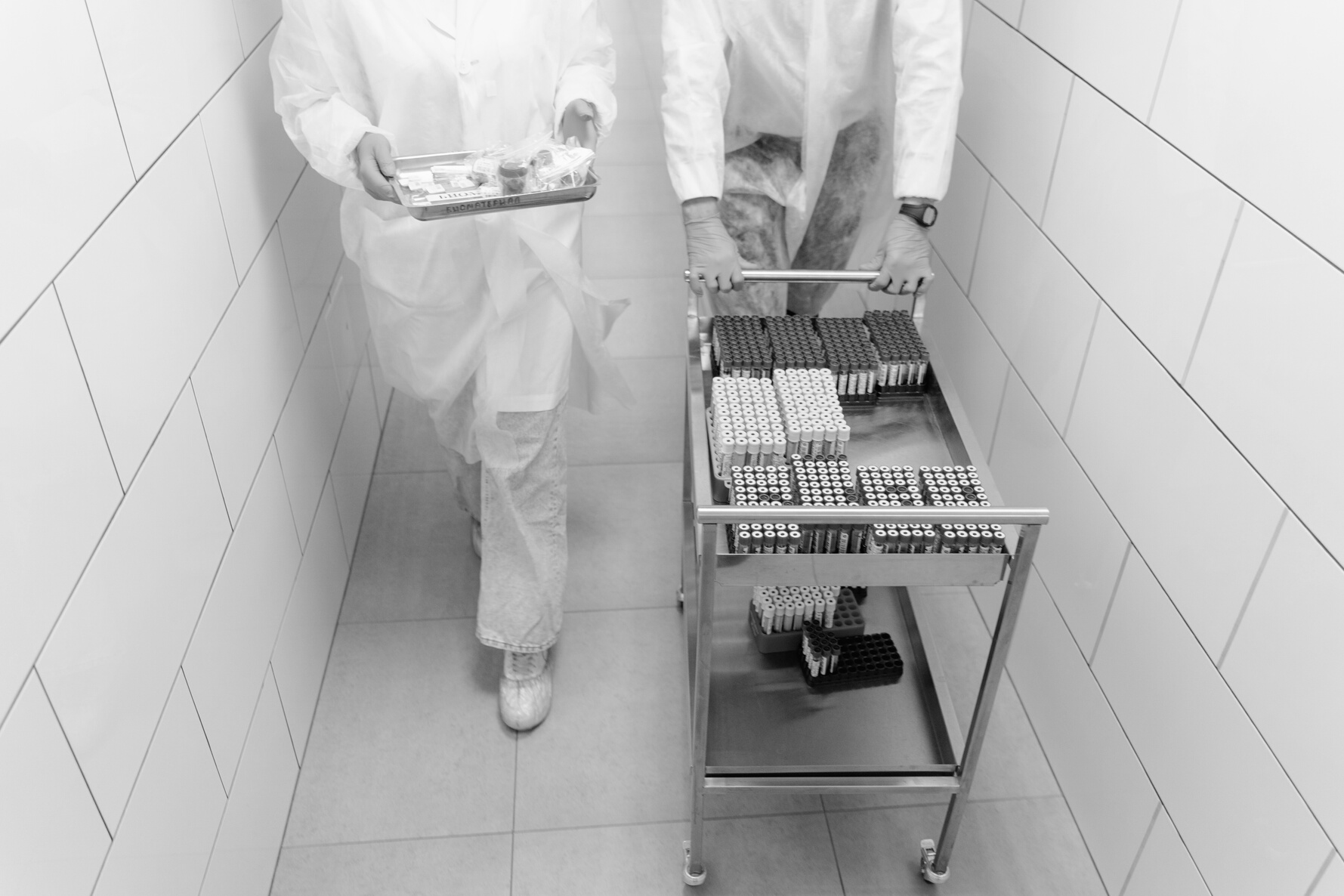 Enter your grand
vision statement!
Enter your grand
vision statement!
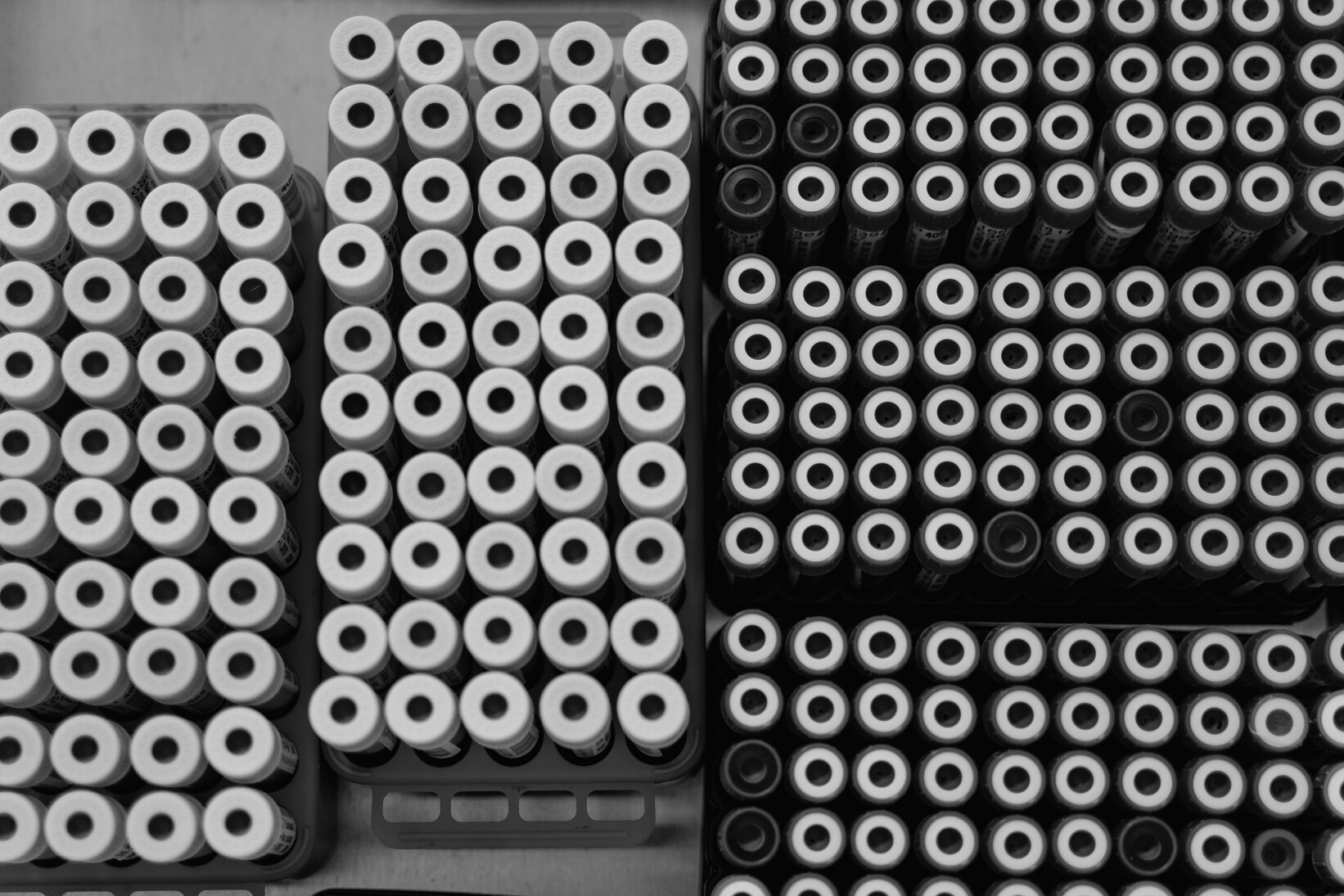 Who we are?
What we do?
About Us
Briefly elaborate on
what you want to discuss.
Briefly elaborate on
what you want to discuss.
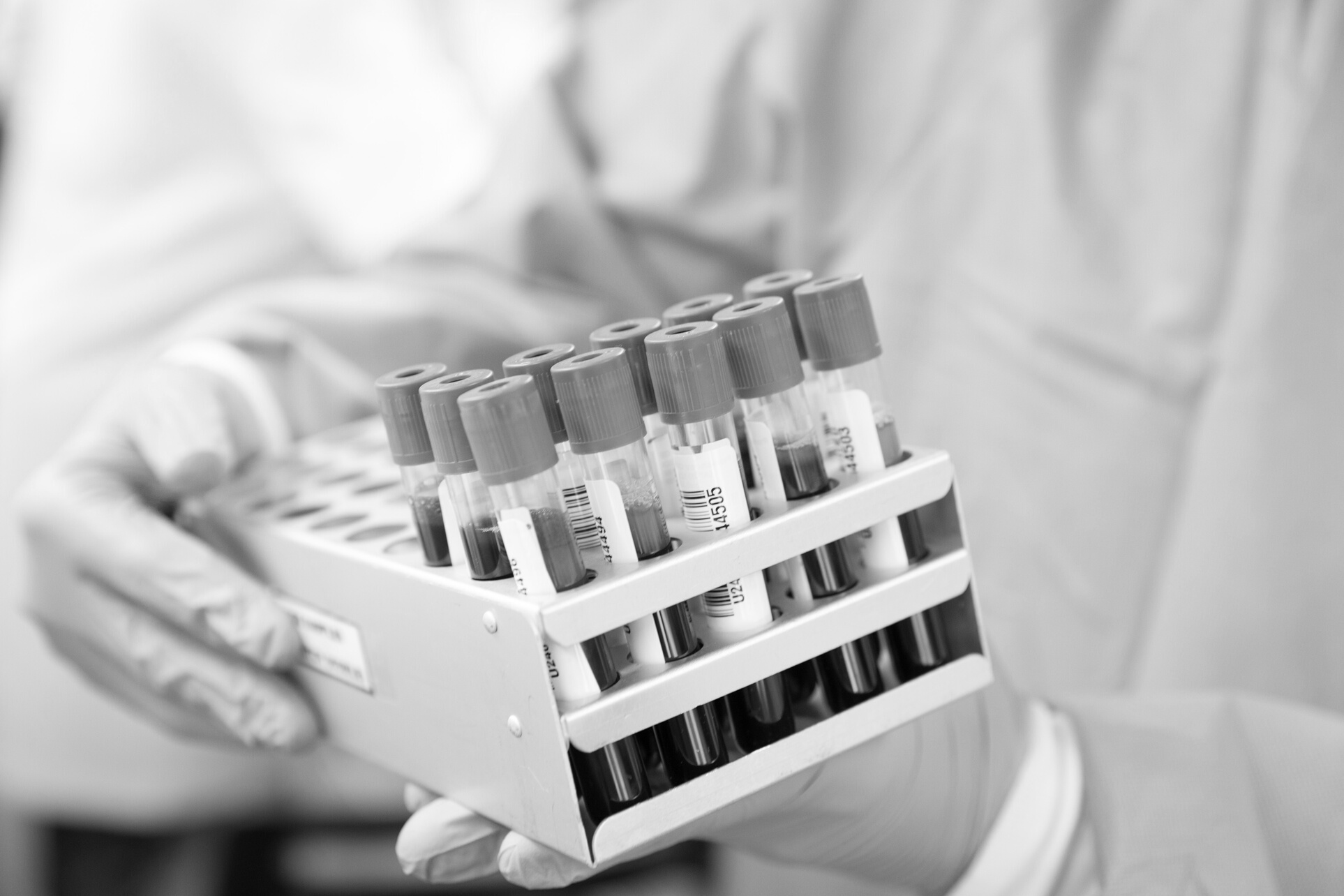 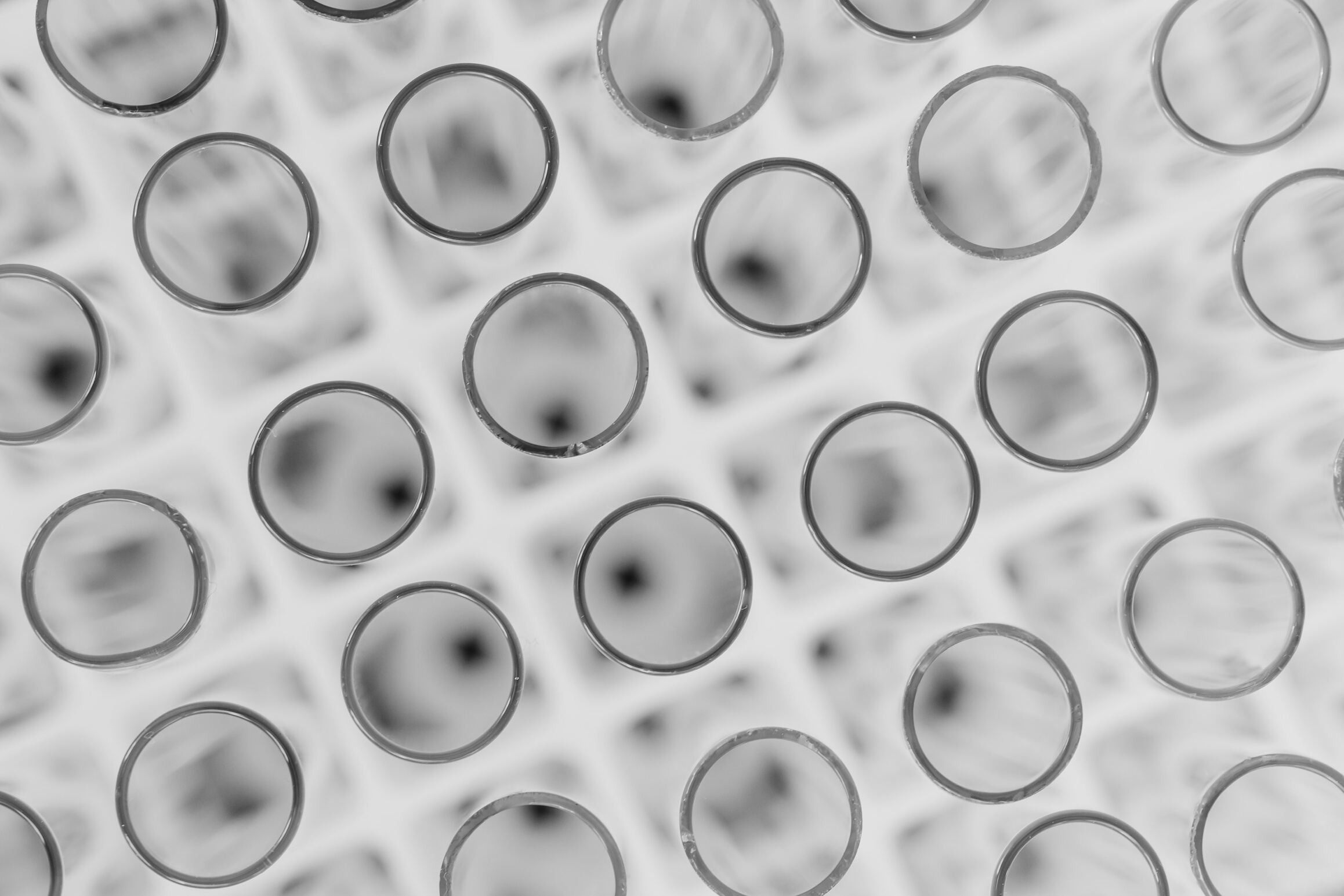 Briefly elaborate on
what you want to discuss.
Briefly elaborate on
what you want to discuss.
Write
Your Idea
Briefly elaborate on
what you want to discuss.
Briefly elaborate on
what you want to discuss.
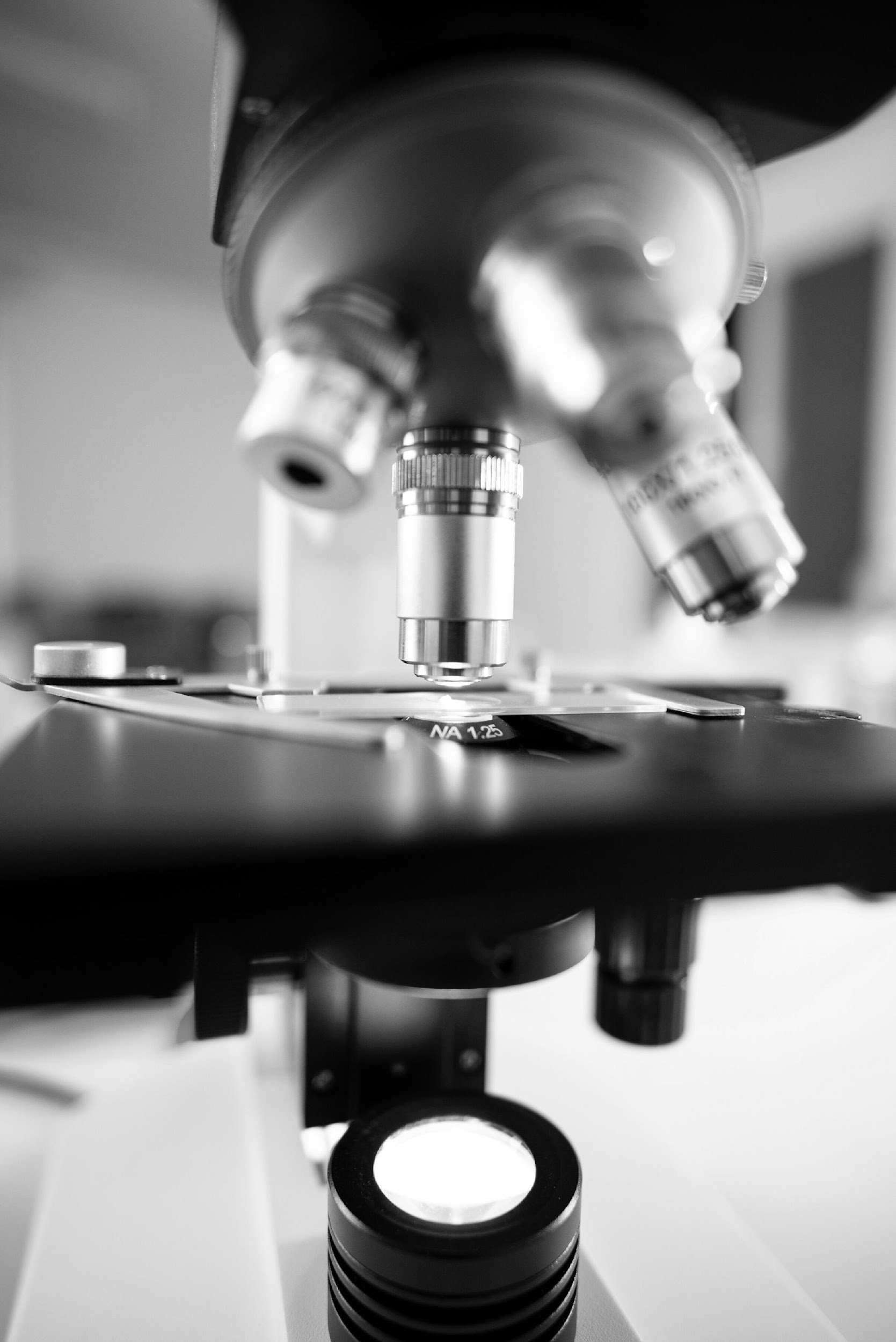 Write an original statement or
inspiring quote
Include a credit, citation, or supporting message
Add a Team Members Page
NAME
NAME
NAME
NAME
Title or Position
Title or Position
Title or Position
Title or Position
Elaborate on what you want to discuss.
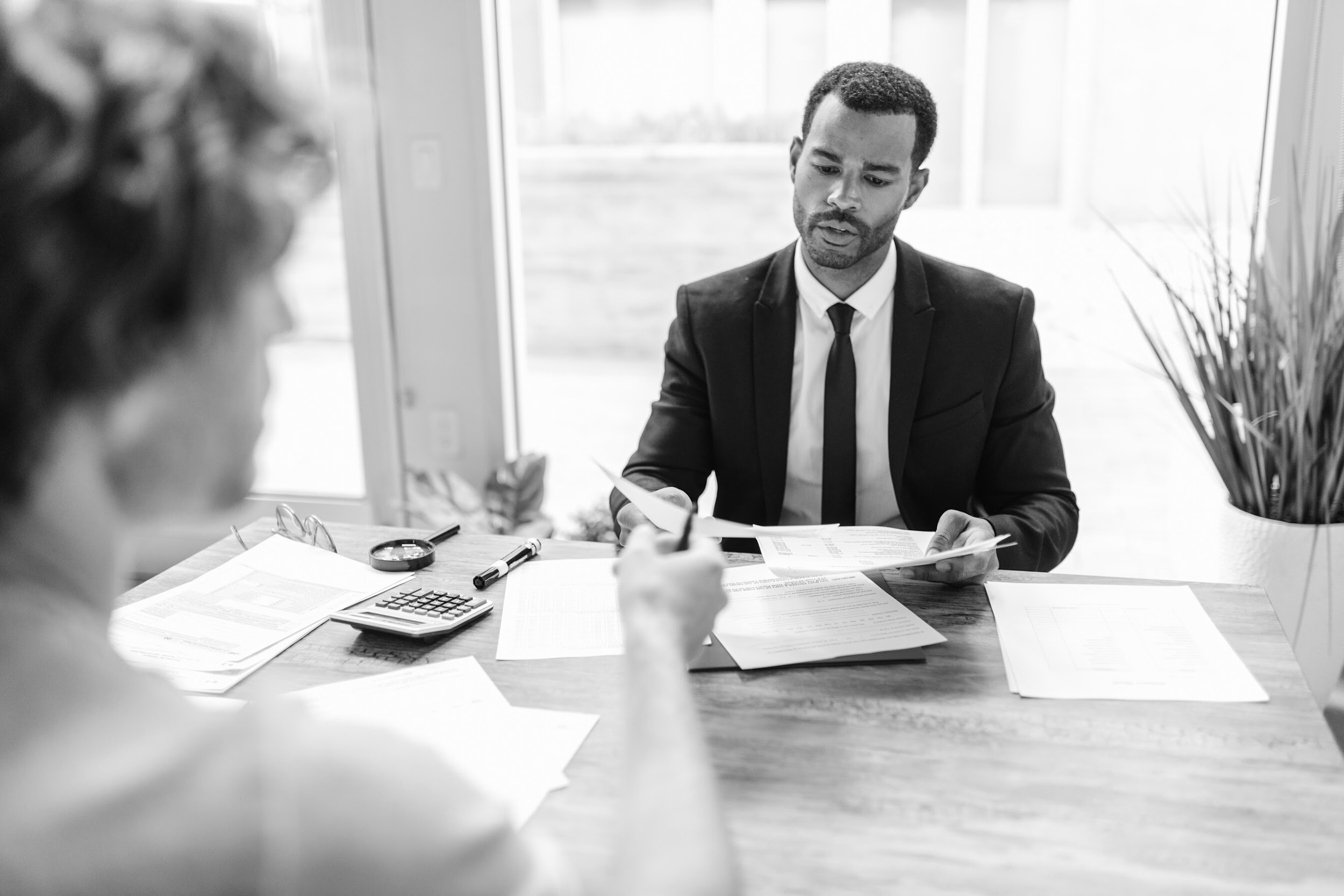 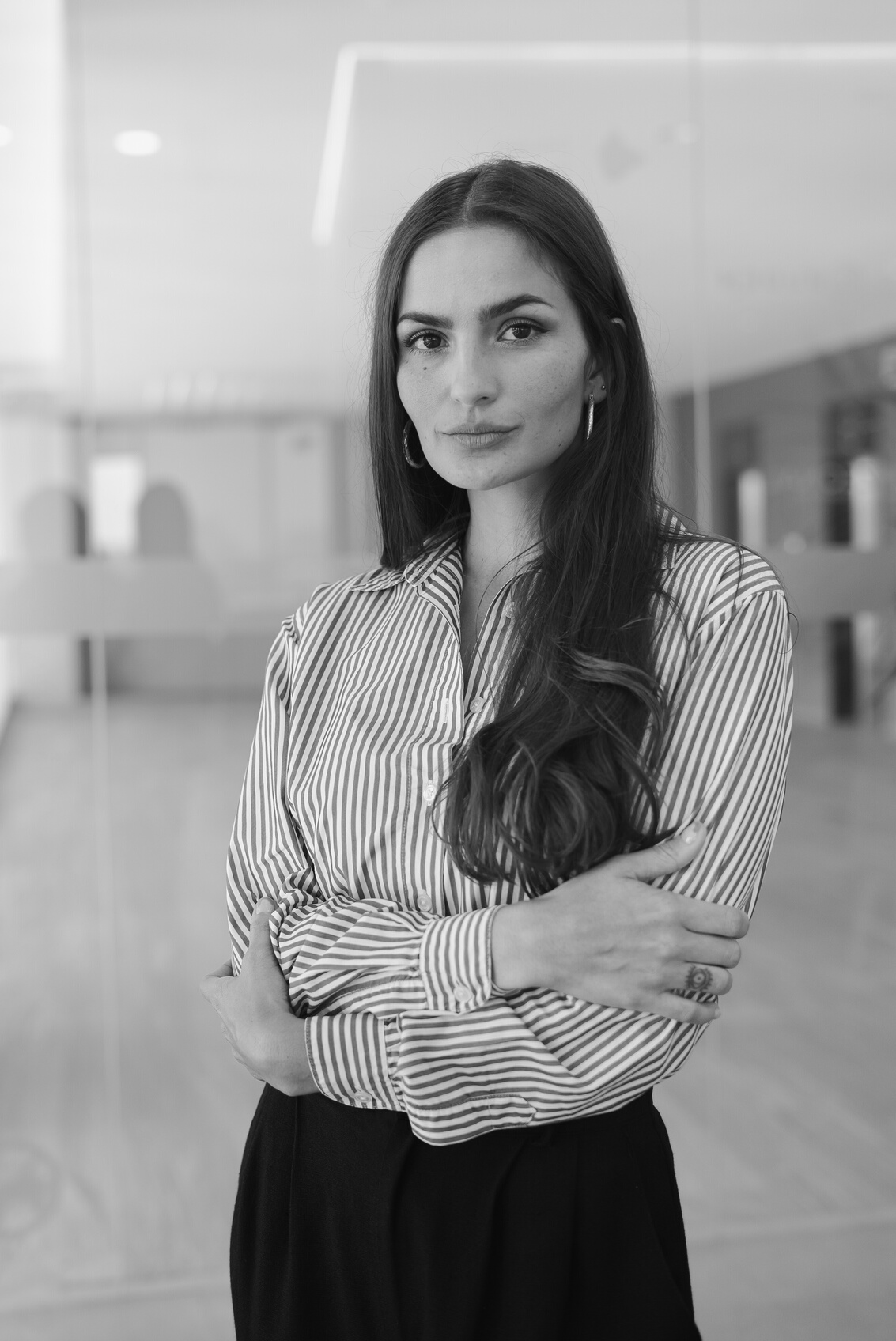 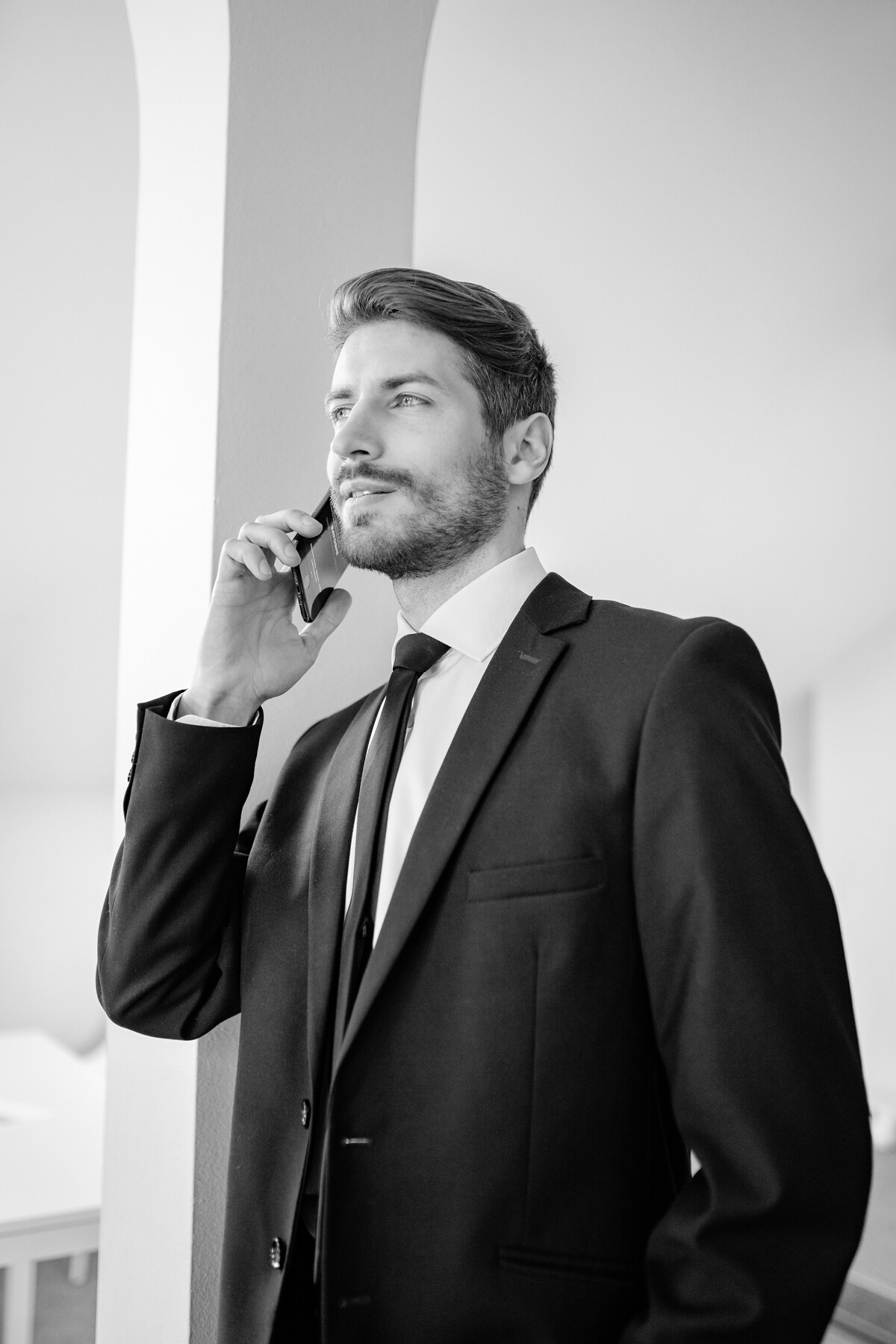 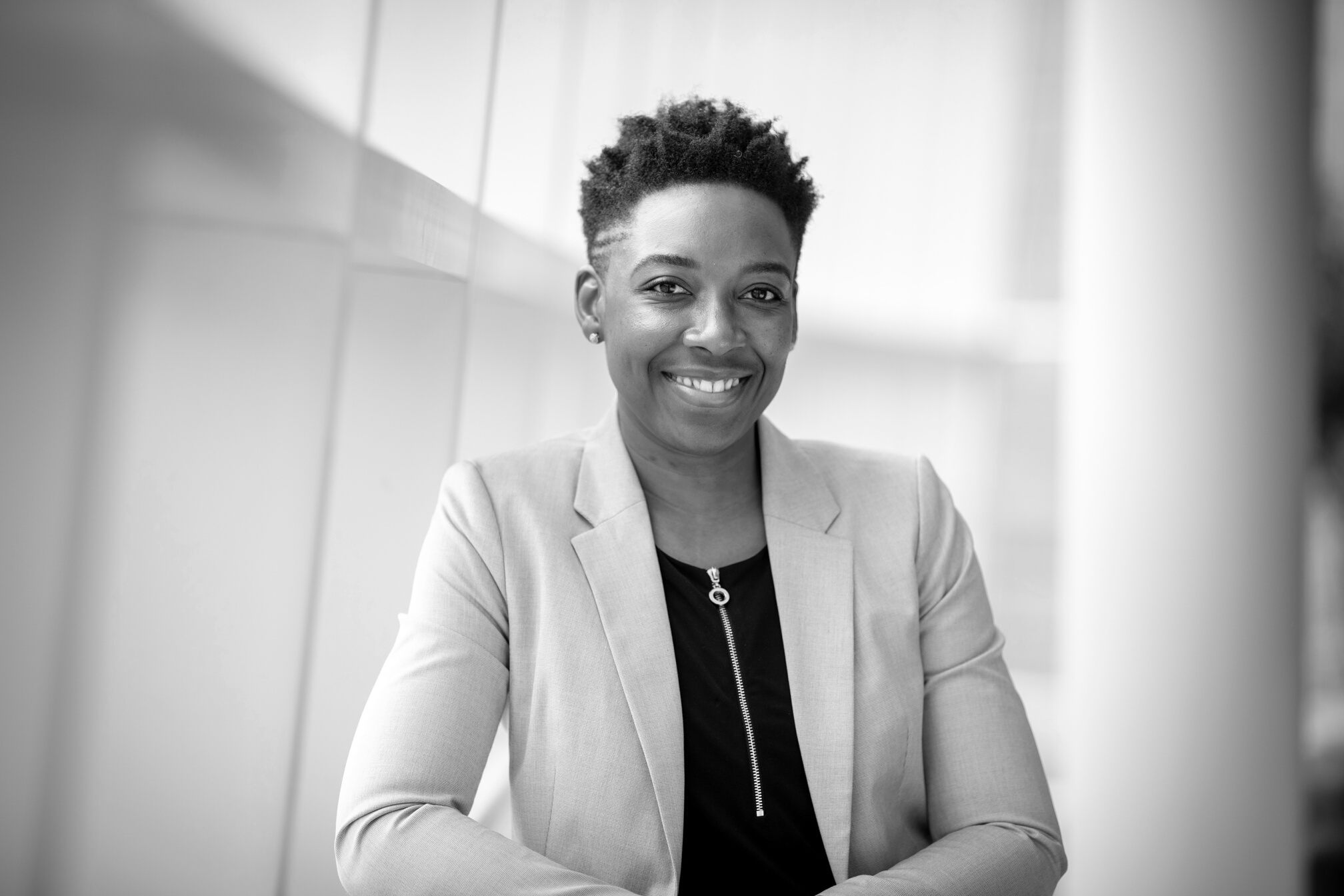 Our Projects
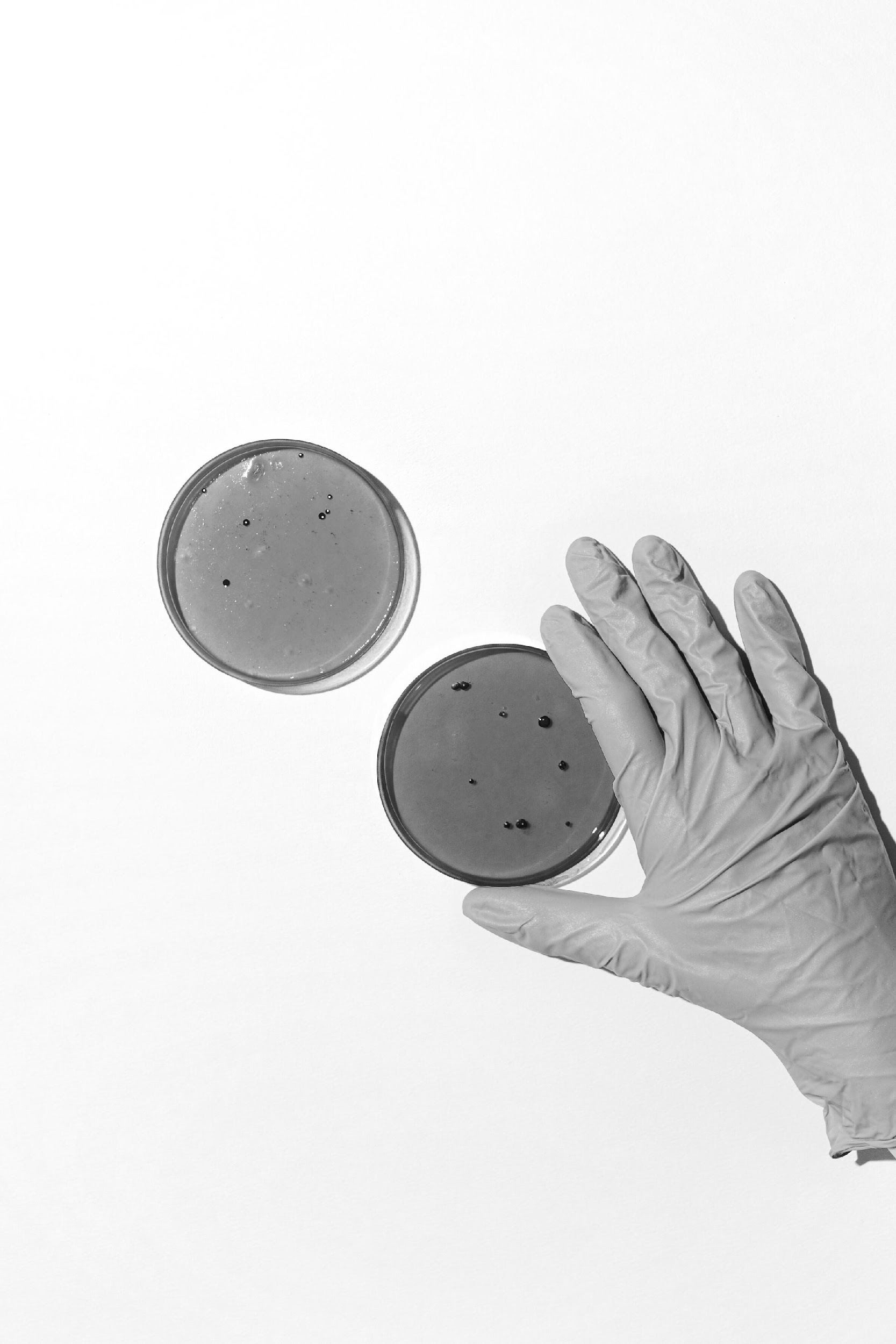 02
Elaborate on what you want to discuss.
Your Project
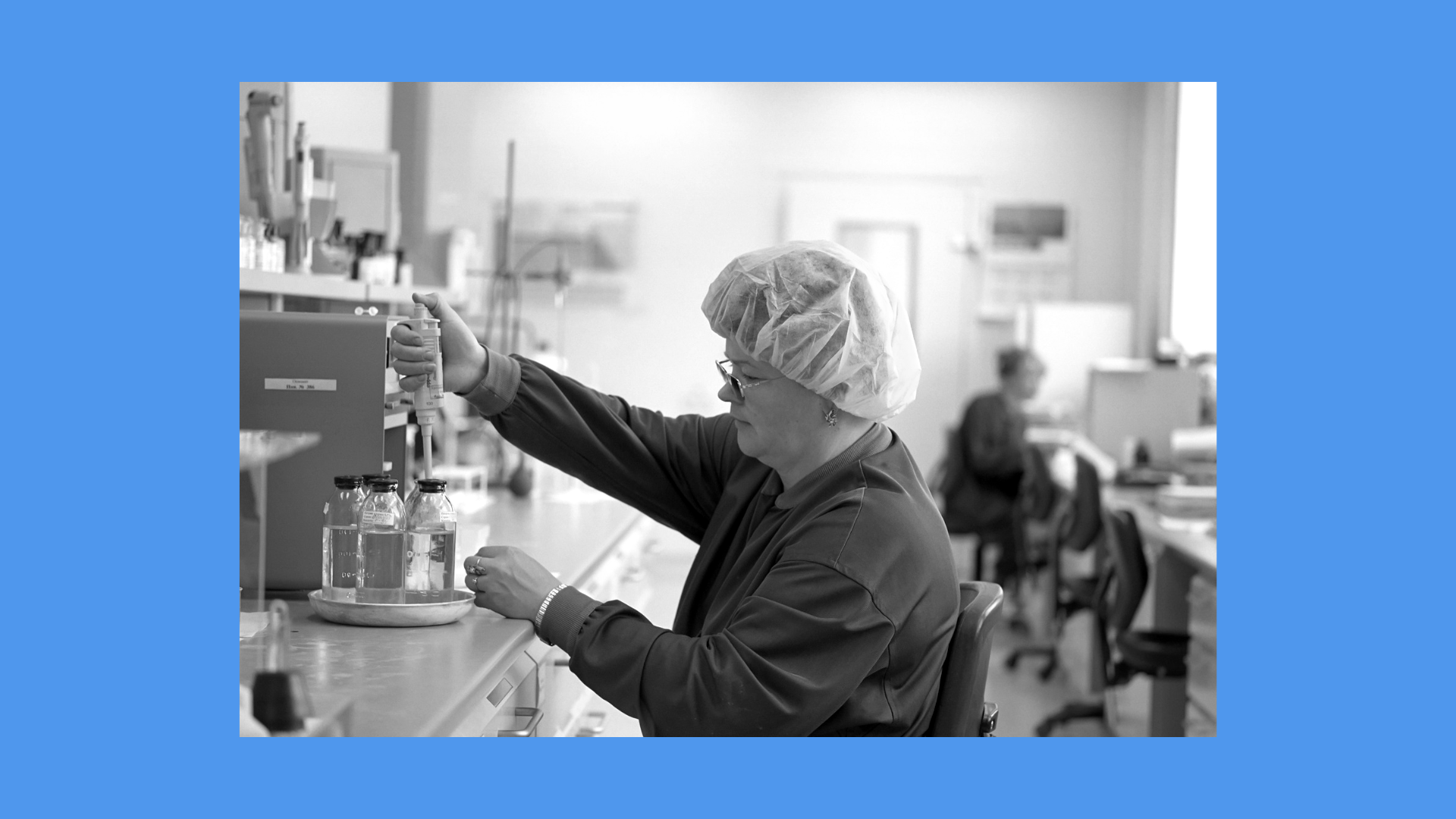 Presentations are communication tools that can be used as demonstrations, lectures, speeches, reports, and more. It is mostly presented before an audience. It serves a variety of purposes, making presentations powerful tools for convincing and teaching.
YEAR: 2022
ROLE: WRITE YOUR ROLE
Write your topic or idea
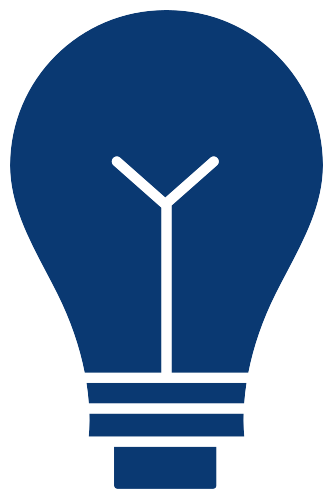 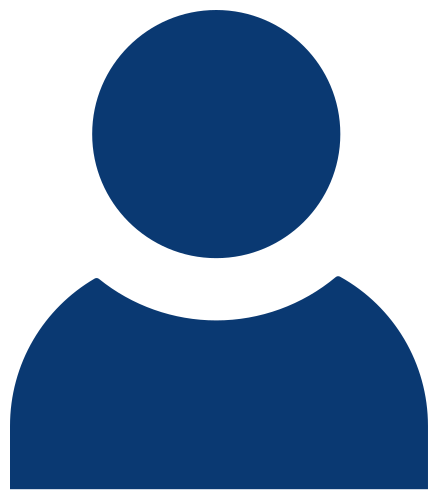 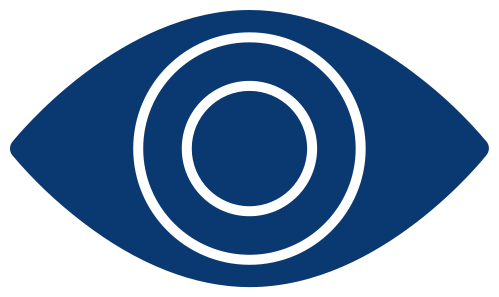 Add a main point
Add a main point
Add a main point
Briefly elaborate on
what you want to discuss.
Briefly elaborate on
what you want to discuss.
Briefly elaborate on
what you want to discuss.
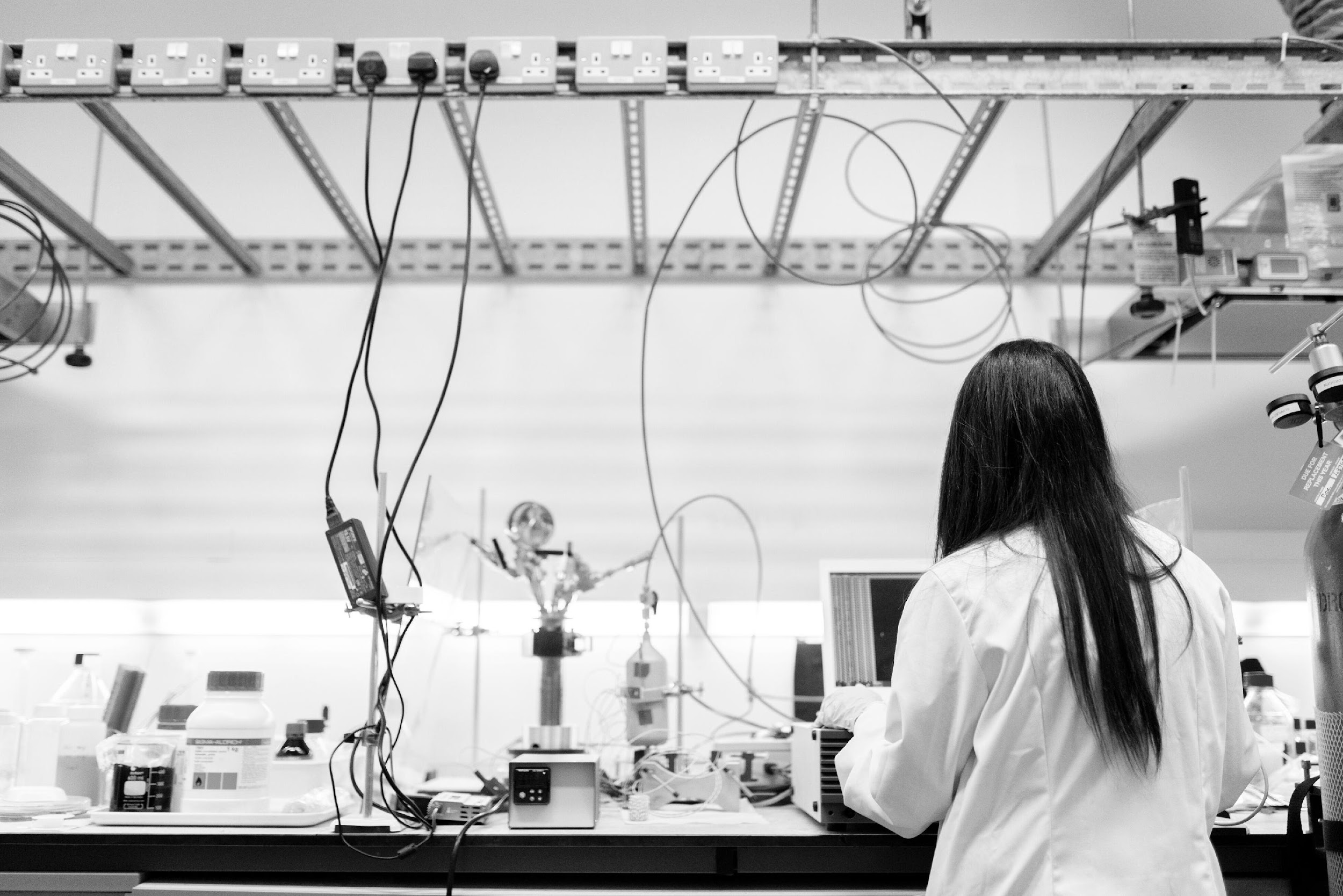 Service One
Service Two
Service Three
Service Four
Our
Services
Elaborate on what
you want to discuss.
Elaborate on what
you want to discuss.
Elaborate on what
you want to discuss.
Elaborate on what
you want to discuss.
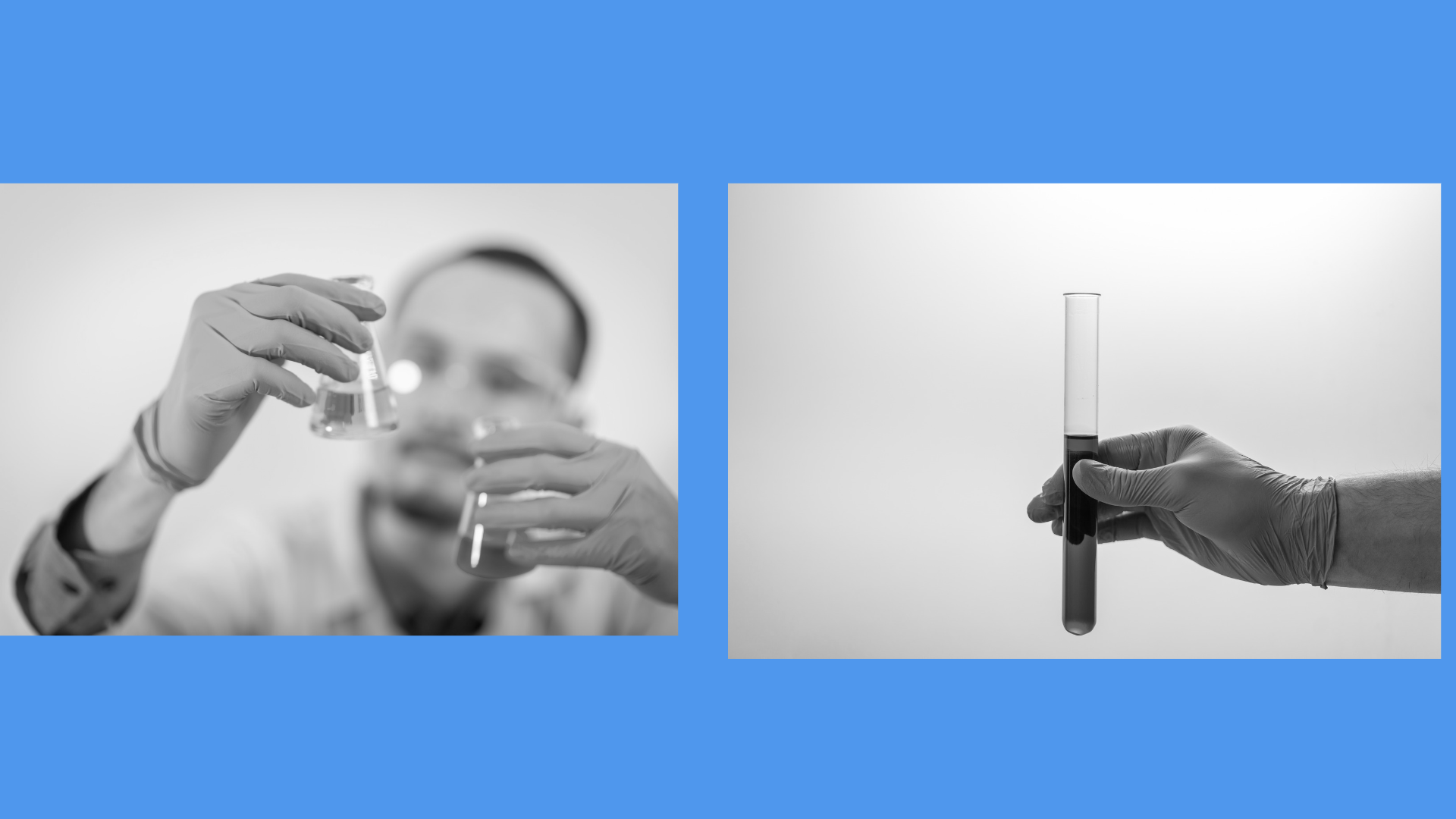 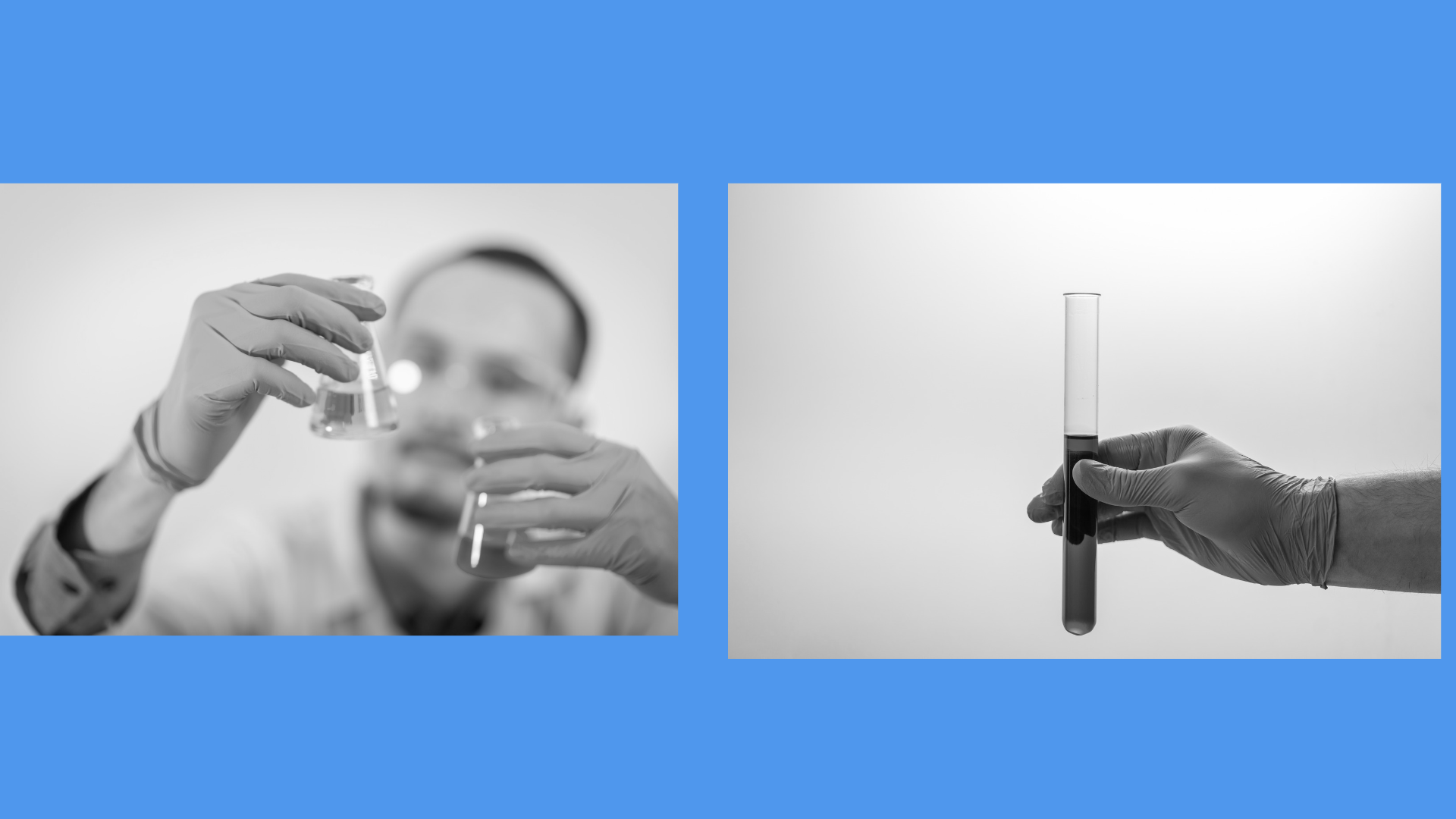 Write Your Big
Topic or Idea
Presentations are communication
tools that can be used as demonstrations, lectures, speeches, reports, and more.
It serves a variety of purposes, making presentations powerful tools for
convincing and teaching.
Stats & Numbers
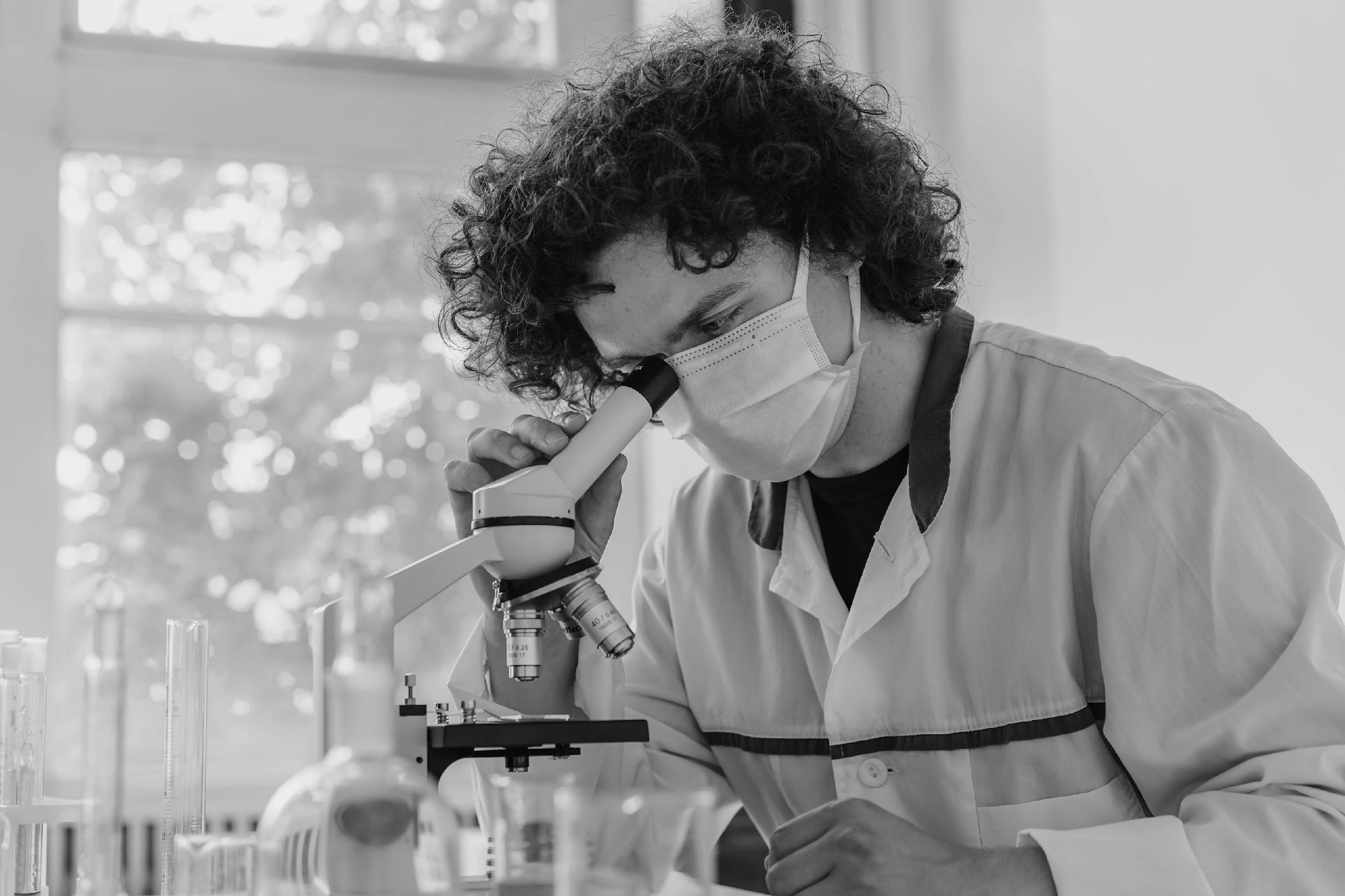 03
Elaborate on what you want to discuss.
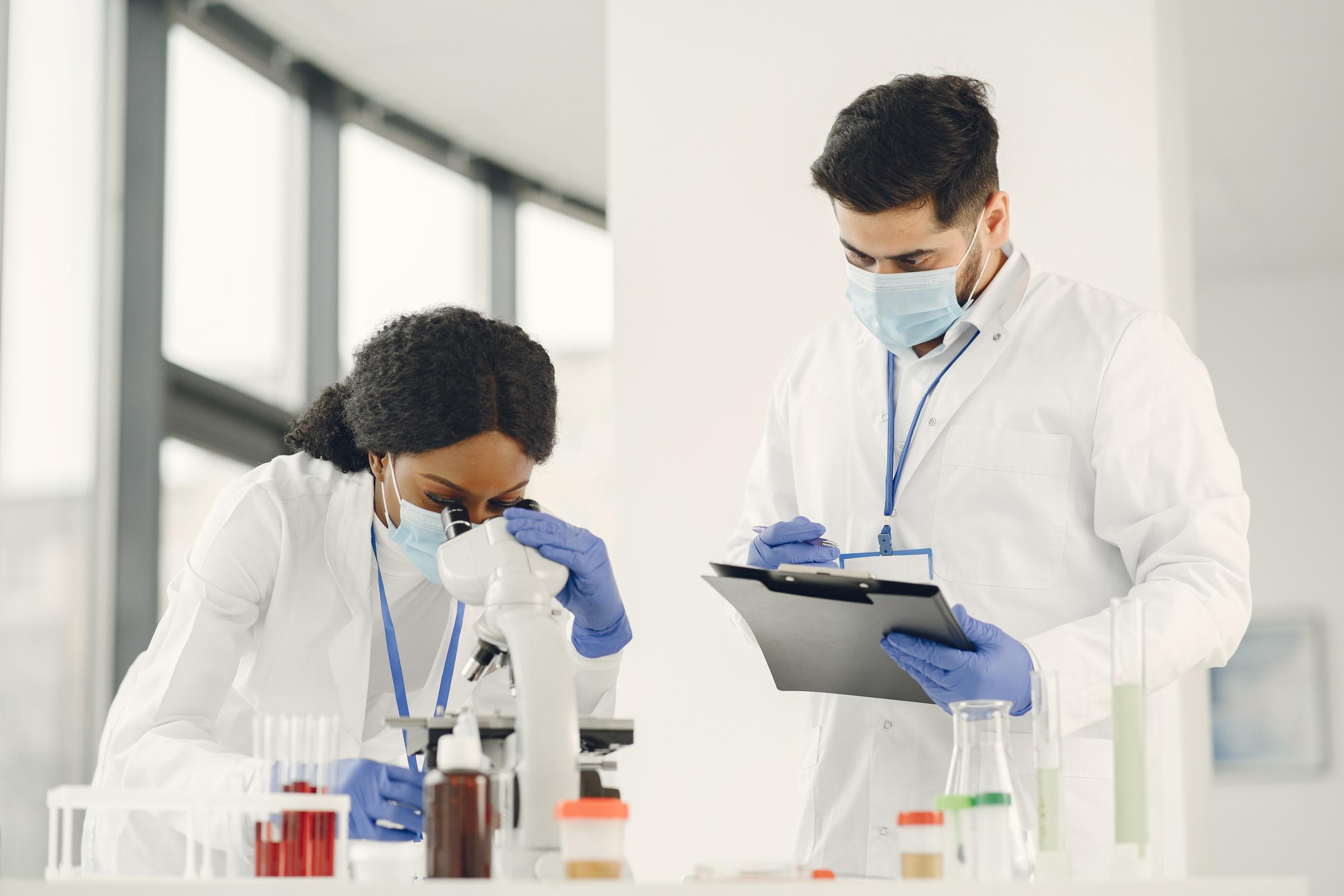 Add a Pricing Page
Add a feature
Add a feature
MONTHLY
YEARLY
20$
300$
Add a feature
Add a feature
Add a feature
Add a feature
Add a feature
Add a feature
Add a feature
Add a feature
Add a feature
Add a feature
MONTHLY
30$
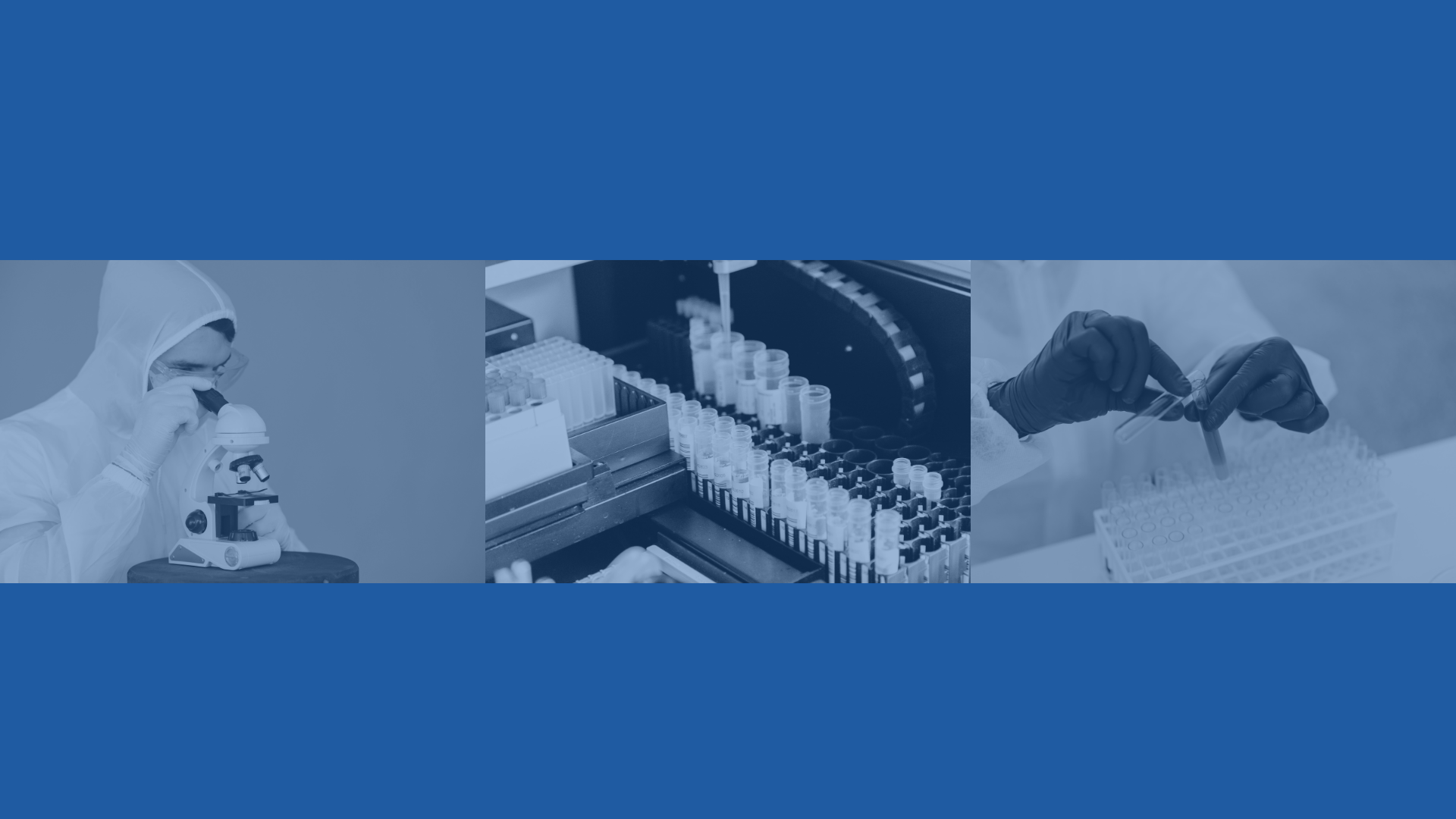 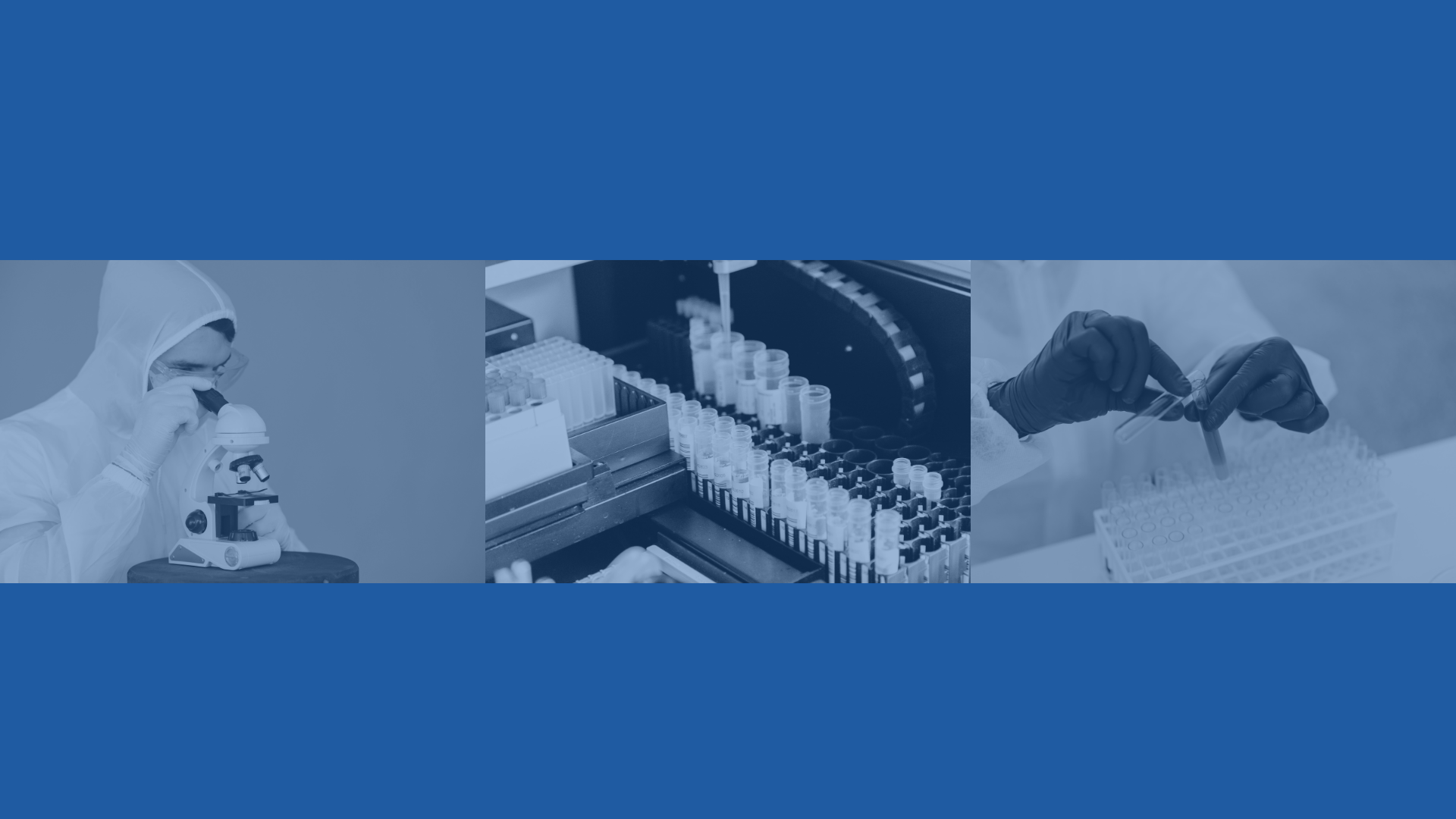 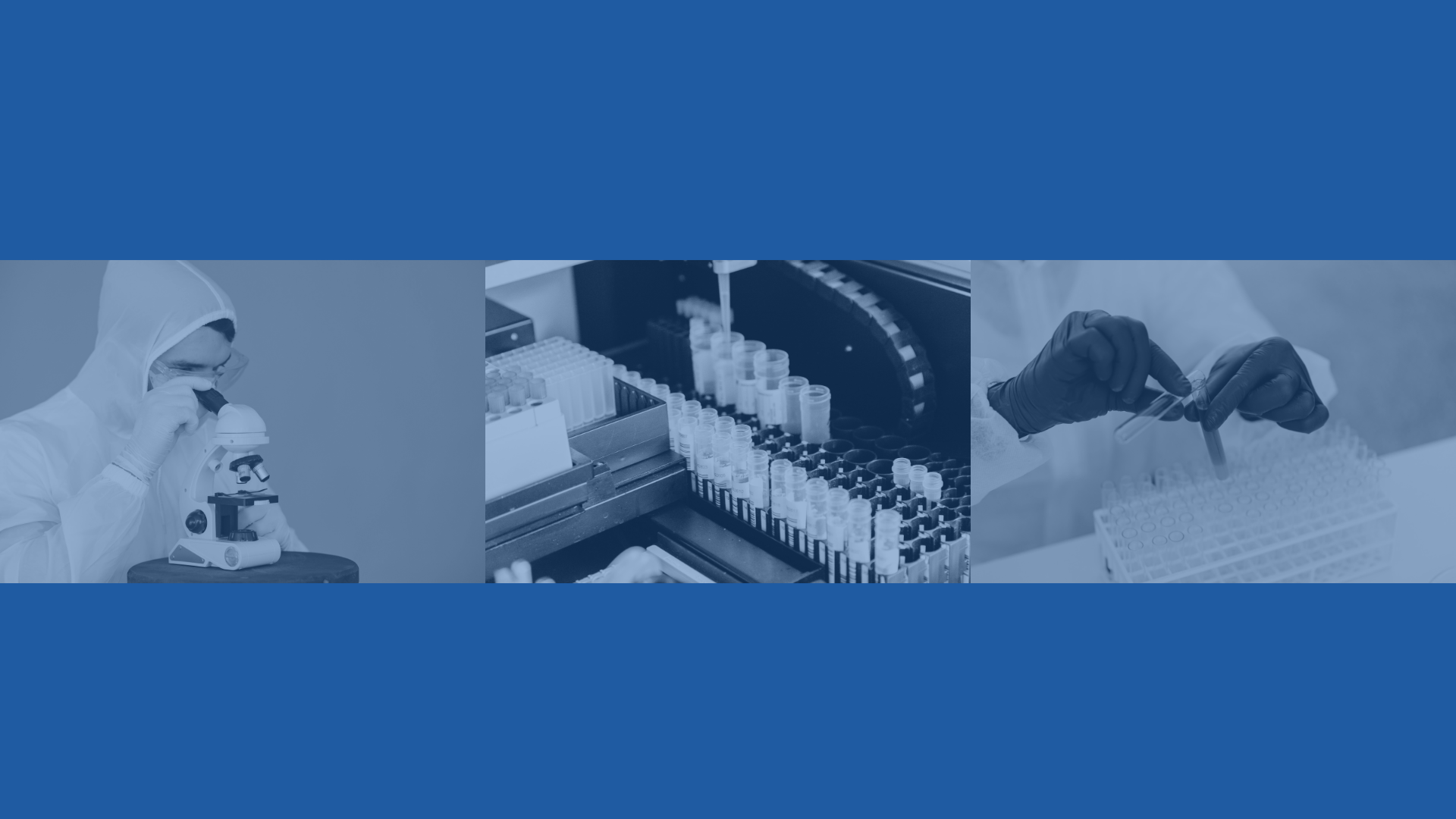 2 out of 5
95%
12 million
Elaborate on the featured statistic.
Elaborate on the featured statistic.
Elaborate on the featured statistic.
25
Write Your Topic or Idea
20
15
Elaborate on the featured statistic.
10
5
0
Item 1
Item 2
Item 3
Item 4
Item 5
Step One
Step Three
Step Two
Step Four
World Map Report
Presentations are
communication tools
Presentations are
communication tools
Presentations are
communication tools
Presentations are
communication tools
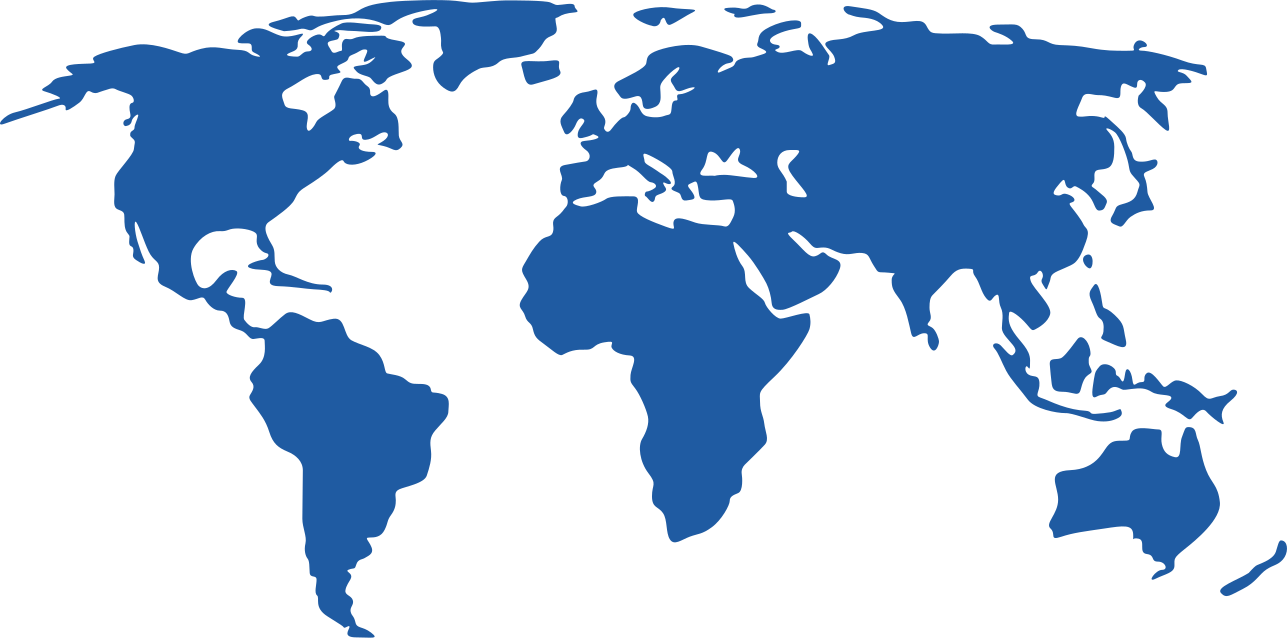 2015
2016
2016
2016
2016
Add a Timeline Page
Add a main point
Add a main point
Add a main point
Add a main point
Add a main point
Elaborate on what
you want to discuss.
Elaborate on what
you want to discuss.
Elaborate on what
you want to discuss.
Elaborate on what
you want to discuss.
Elaborate on what
you want to discuss.
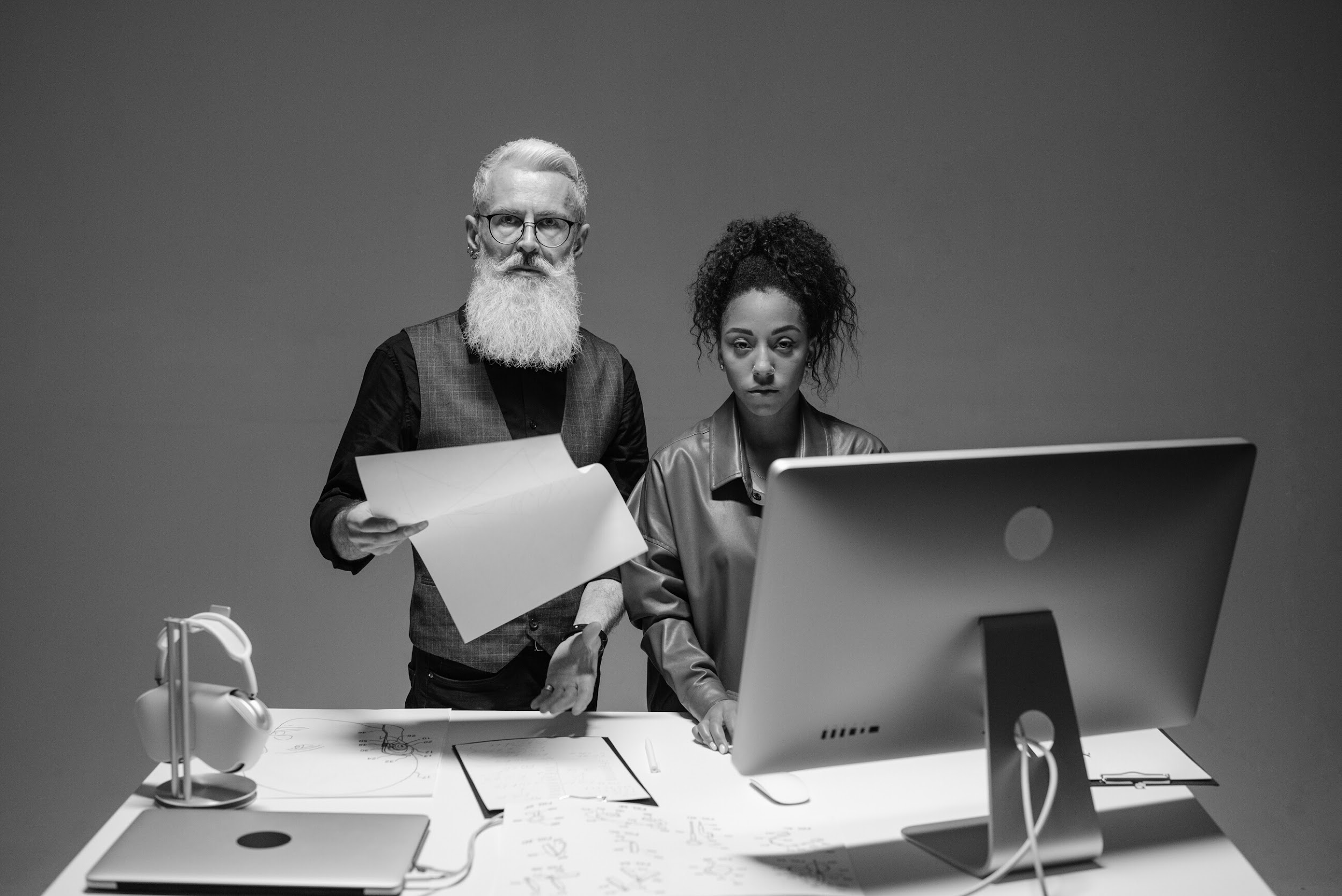 S
W
O
T
STRENGTHS
WEAKNESSES
OPPORTUNITIES
THREATS
What are you doing well? 
What sets you apart?
What are your good qualities?
Where do you need to improve? 
Are resources adequate?
What do others do better than you?
What are your goals? 
Are demands shifting?
How can it be improved?
What are the blockers                    you're facing? 
What are factors outside                      of your control?
NAME
NAME
NAME
NAME
NAME
NAME
NAME
Title or Position
Title or Position
Title or Position
Title or Position
Title or Position
Title or Position
Title or Position
Add a Chart Page
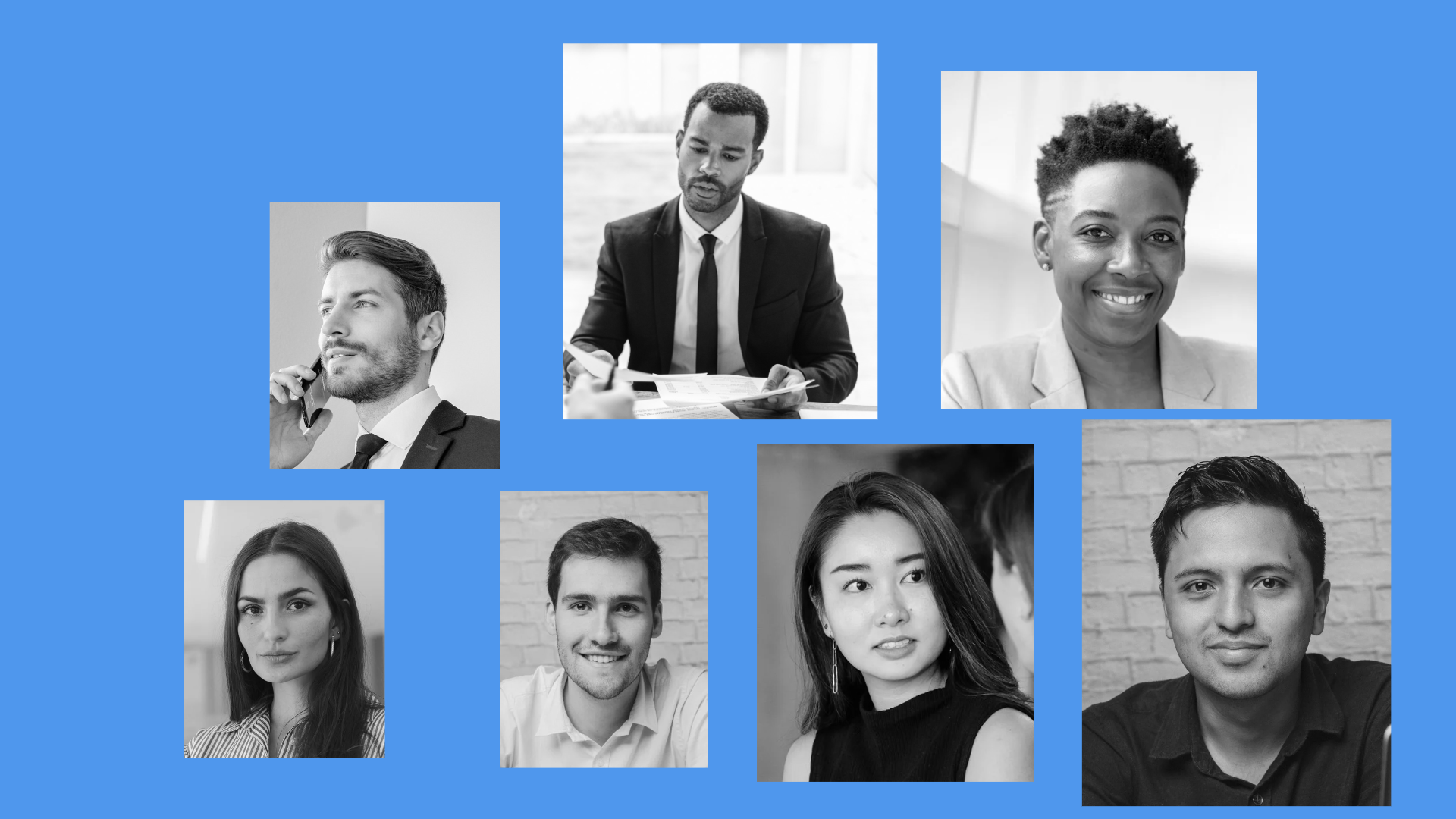 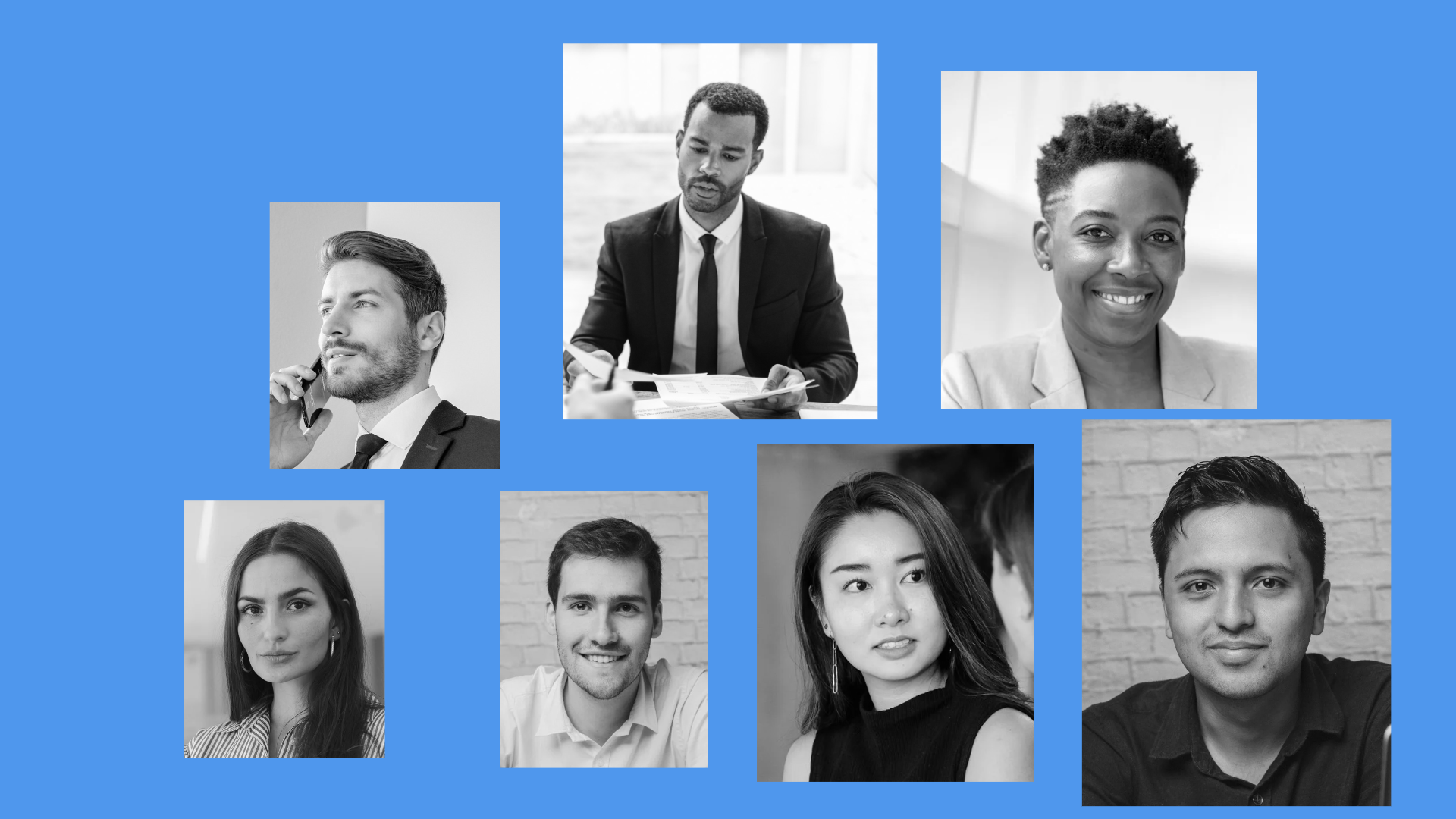 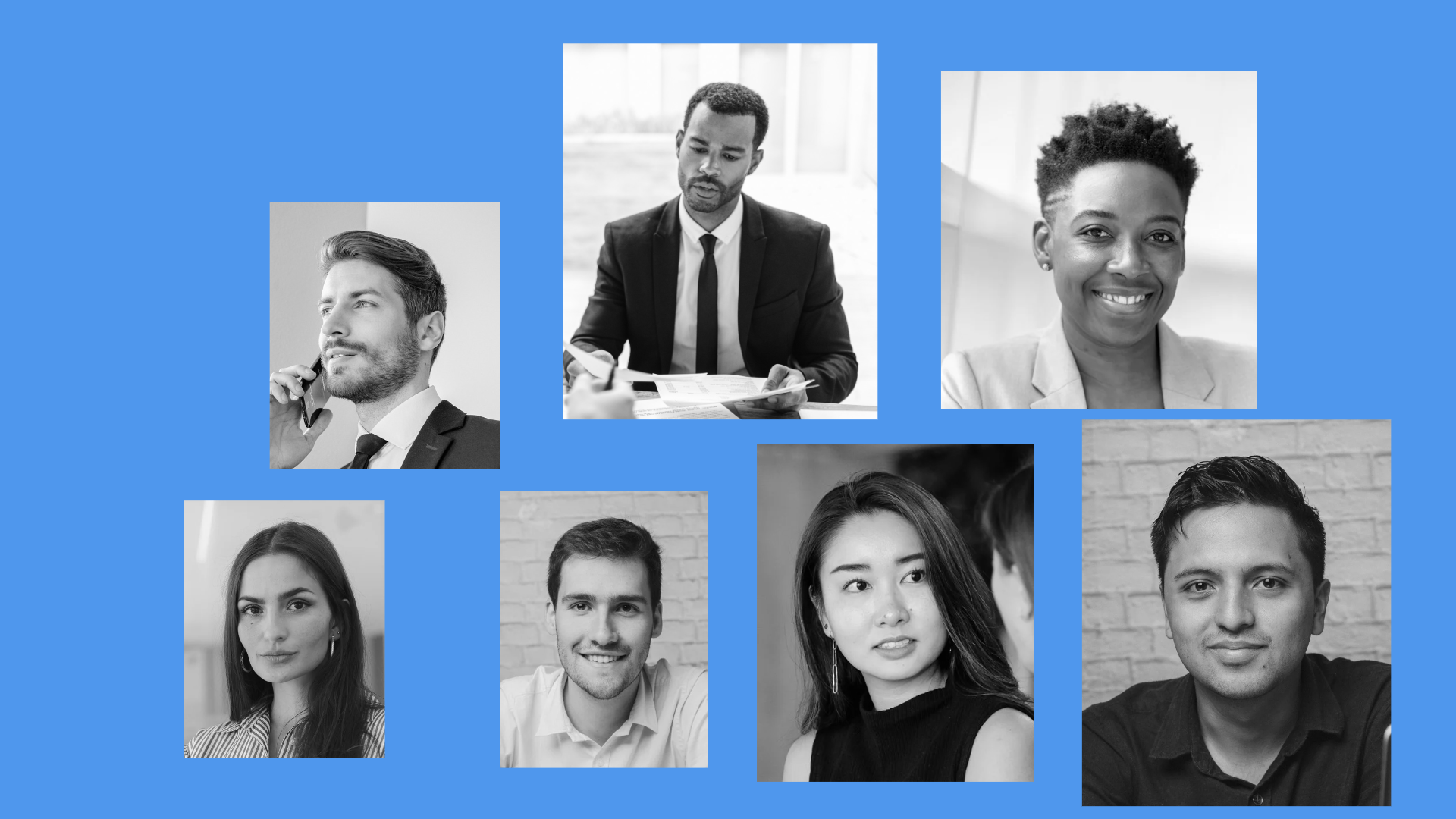 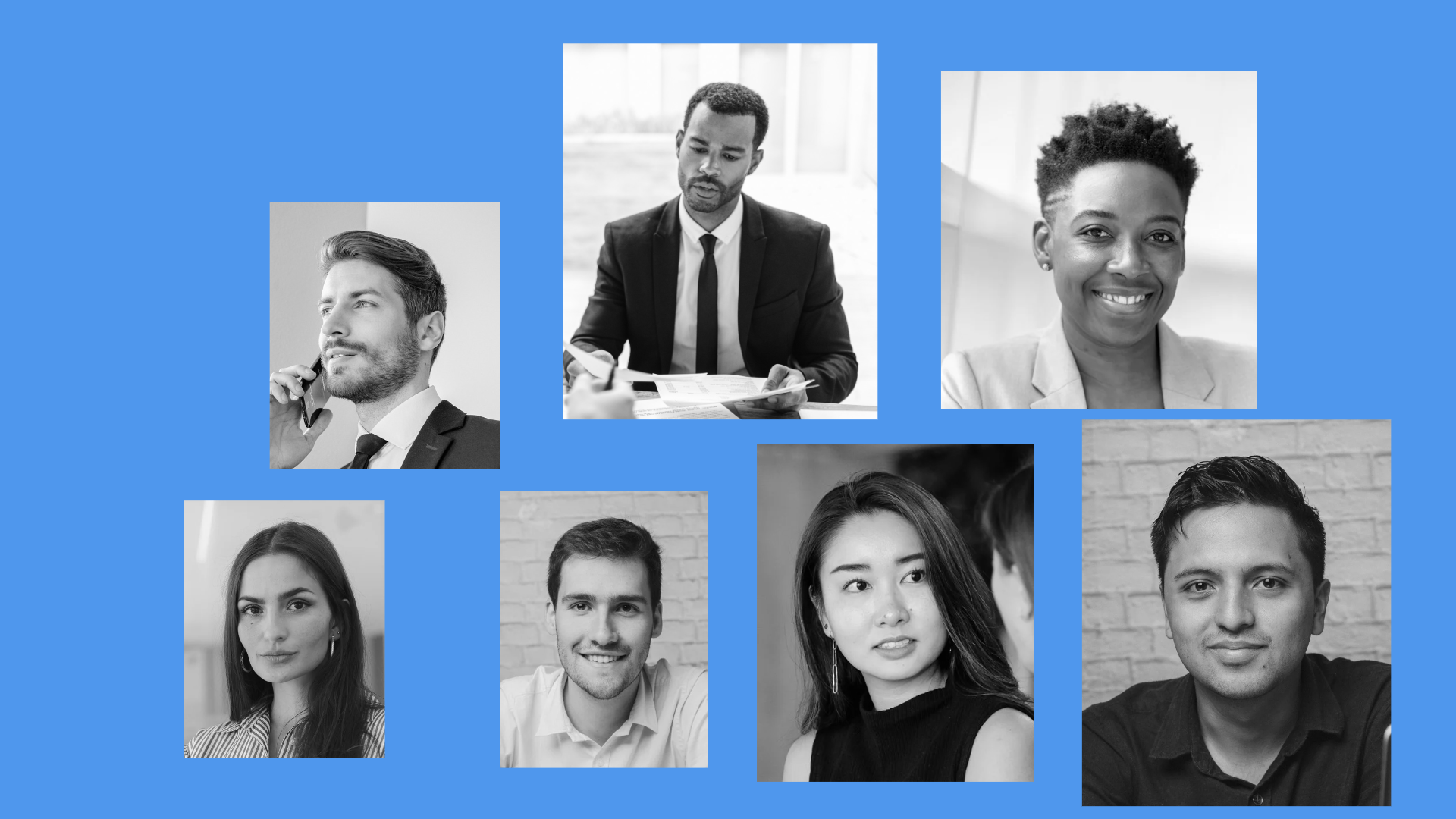 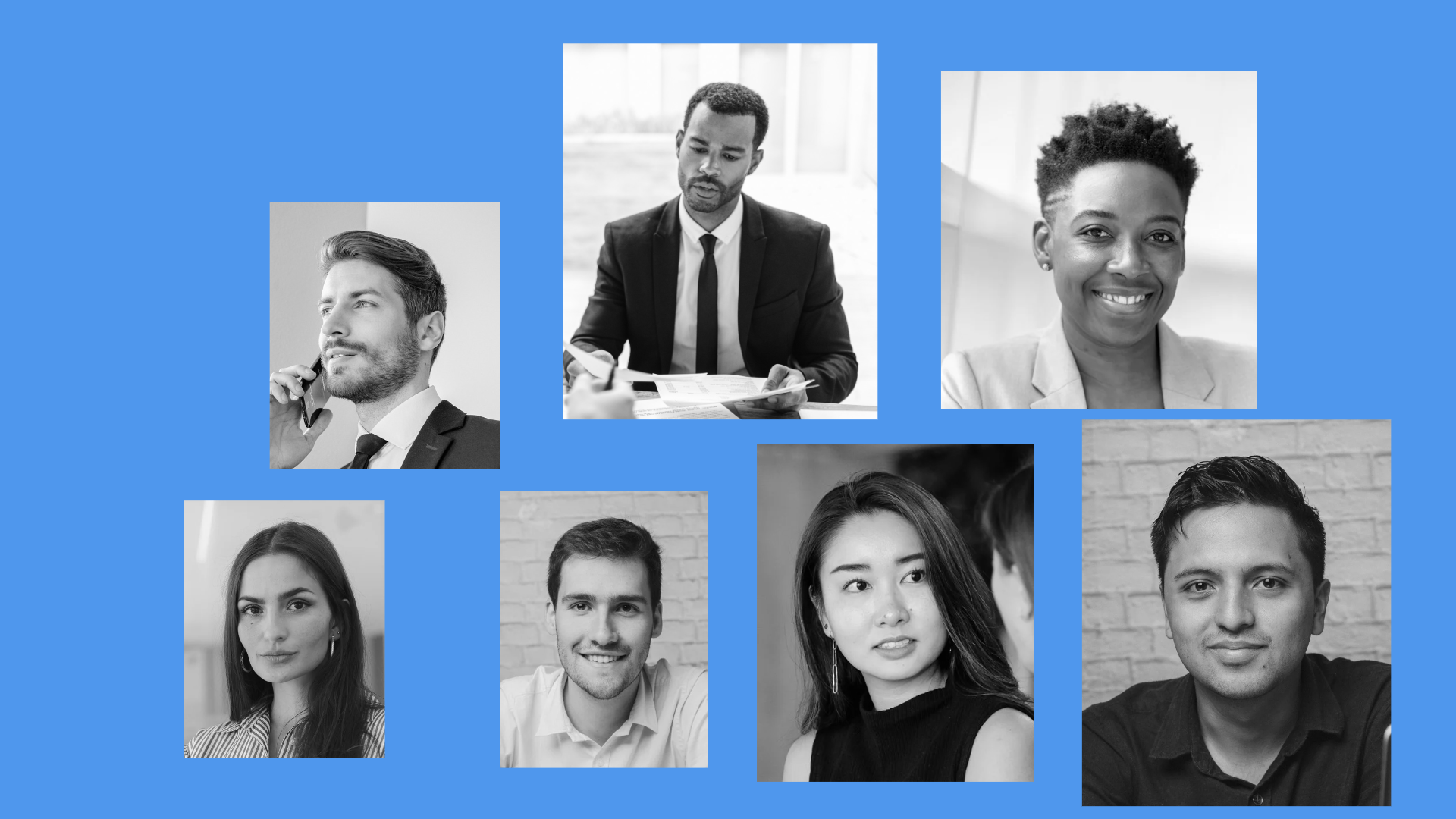 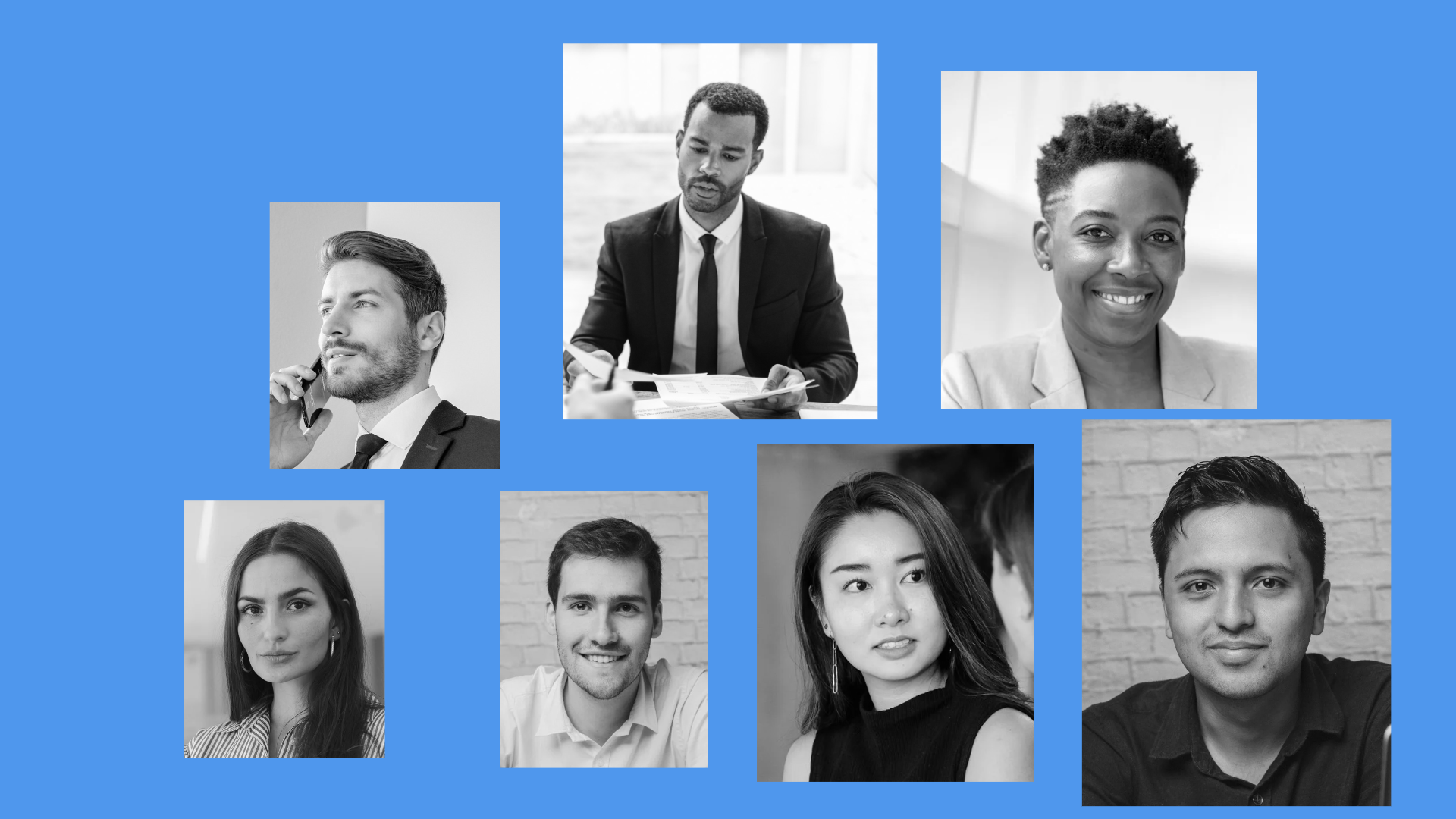 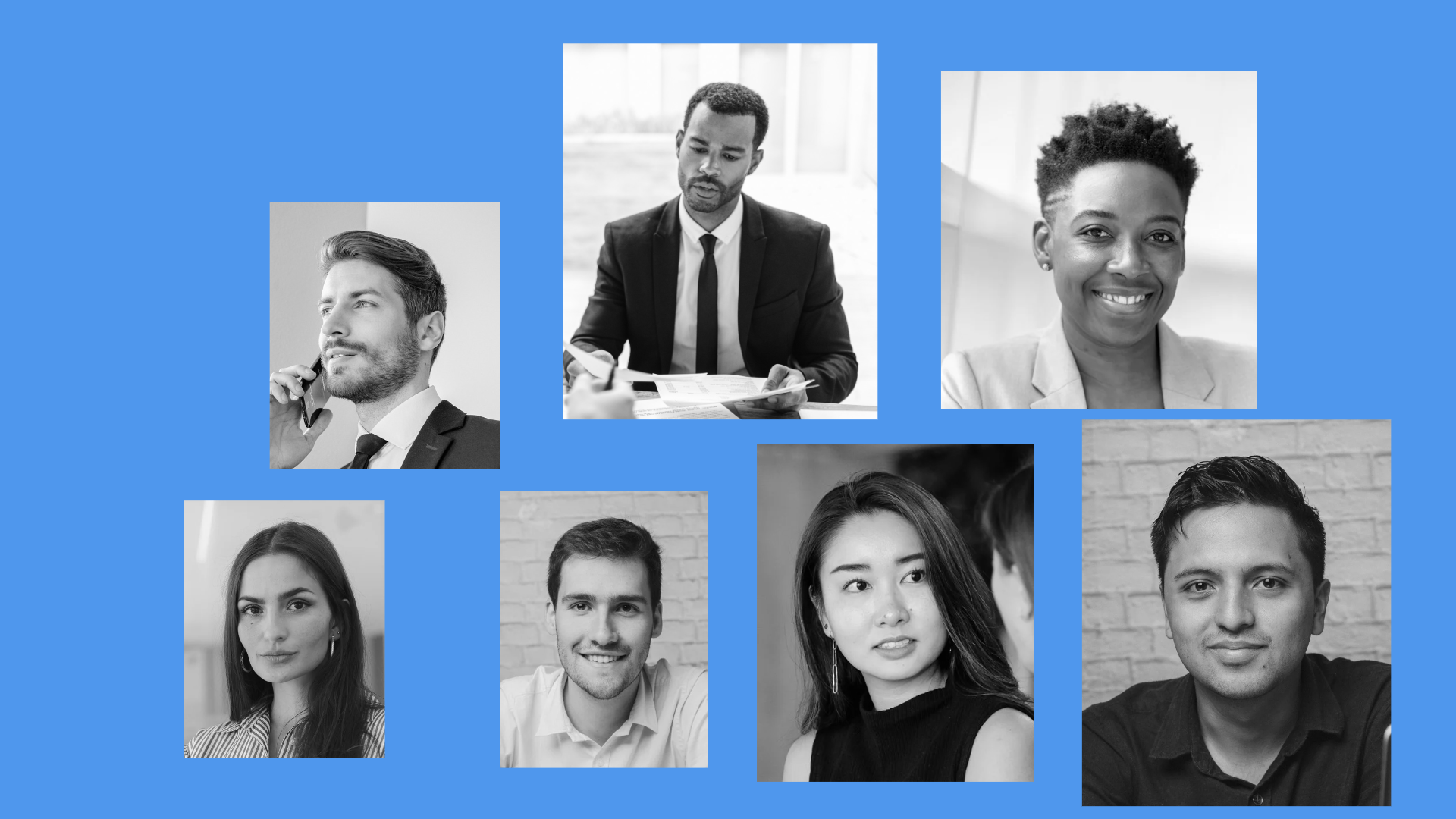 @reallygreatsite
reallygreatsite.com
hello@reallygreatsite.com
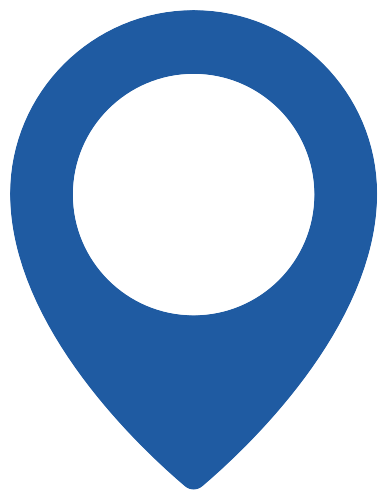 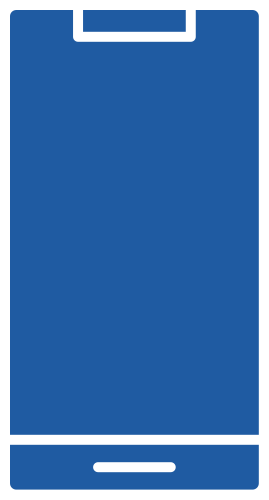 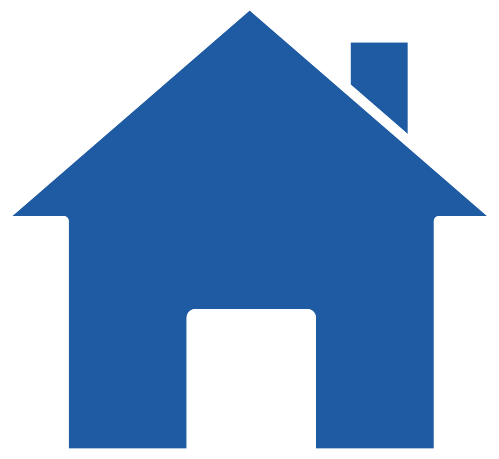 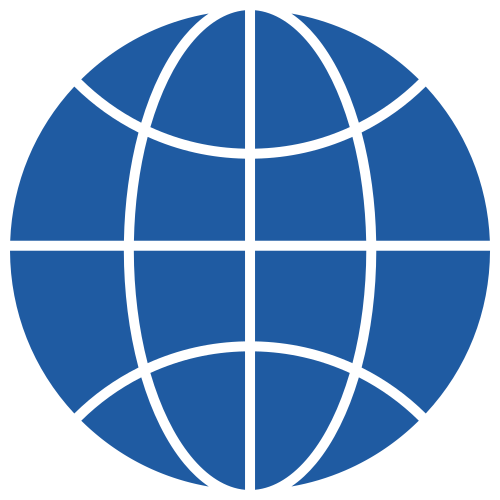 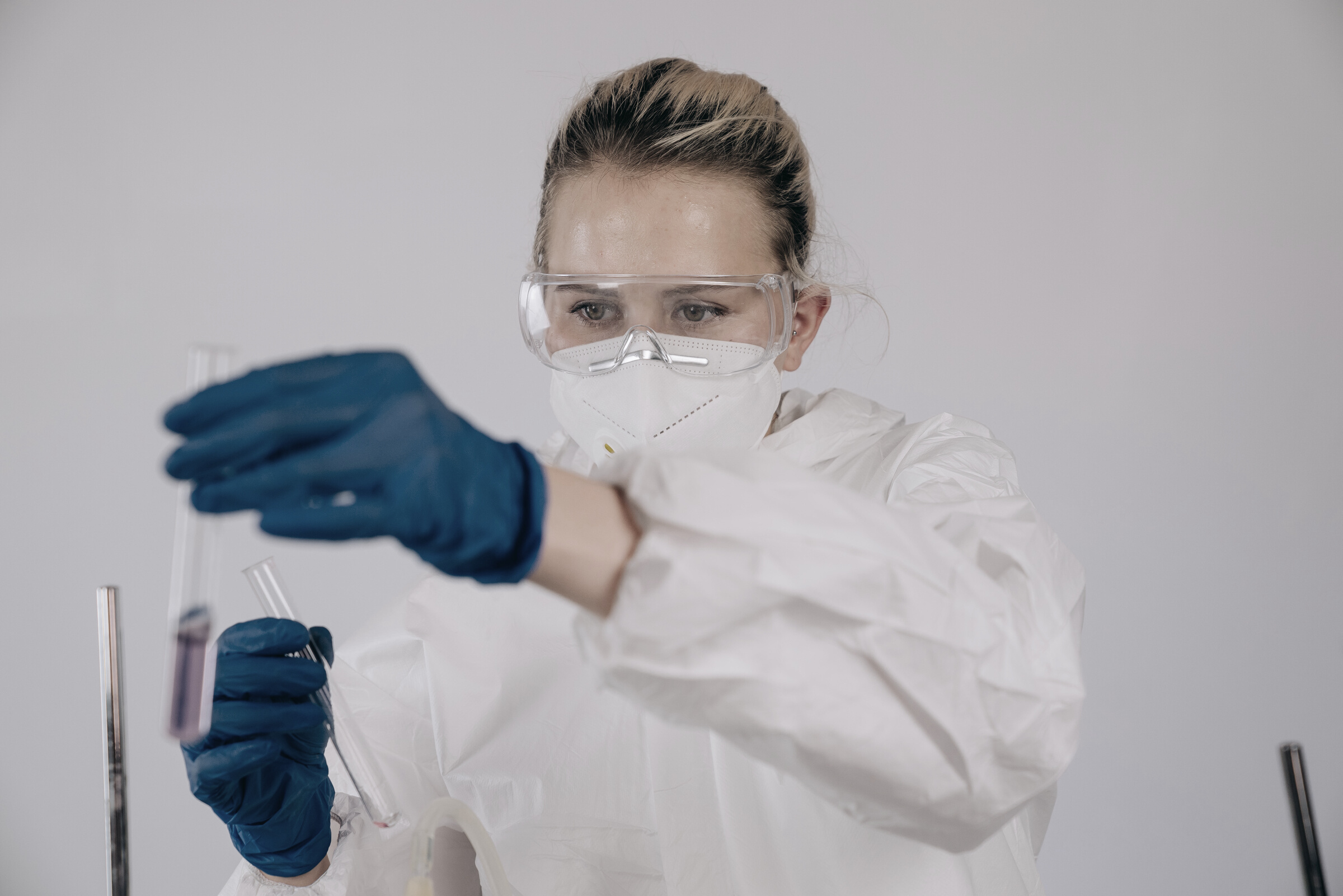 123 Anywhere St., Any City,ST 12345
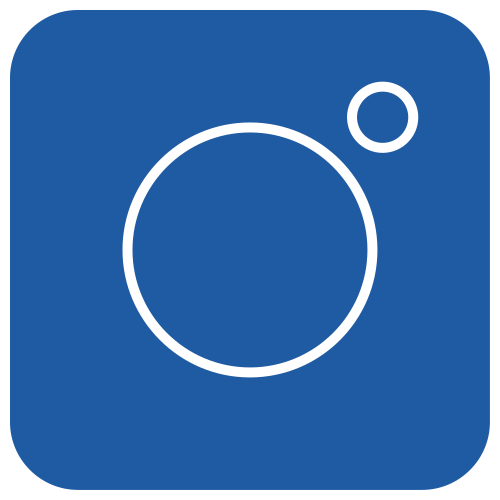 123-456-7890
Contact Us
Thank you!
Write a closing statement or call-to-action here.
This presentation template is free for everyone to use thanks to the following:
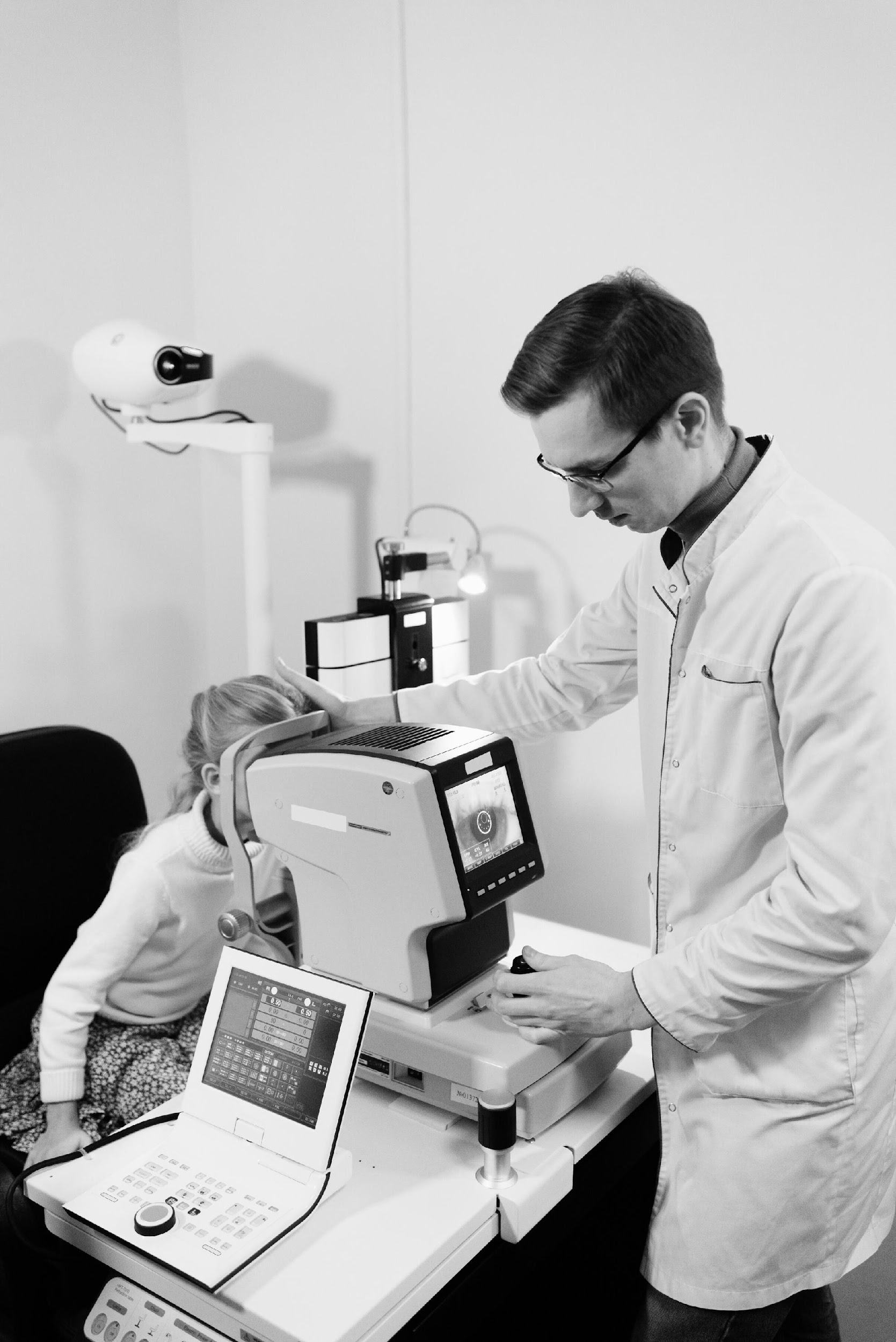 Credits
SlidesCarnival for the presentation template
Pexels for the photos
Happy designing!
This presentation template uses the following free fonts:
Titles: Mukta Mahee Extra Light
Headers: Mukta Mahee Extra Light
Body Copy: Mukta Mahee Regular
Fonts In this Presentation
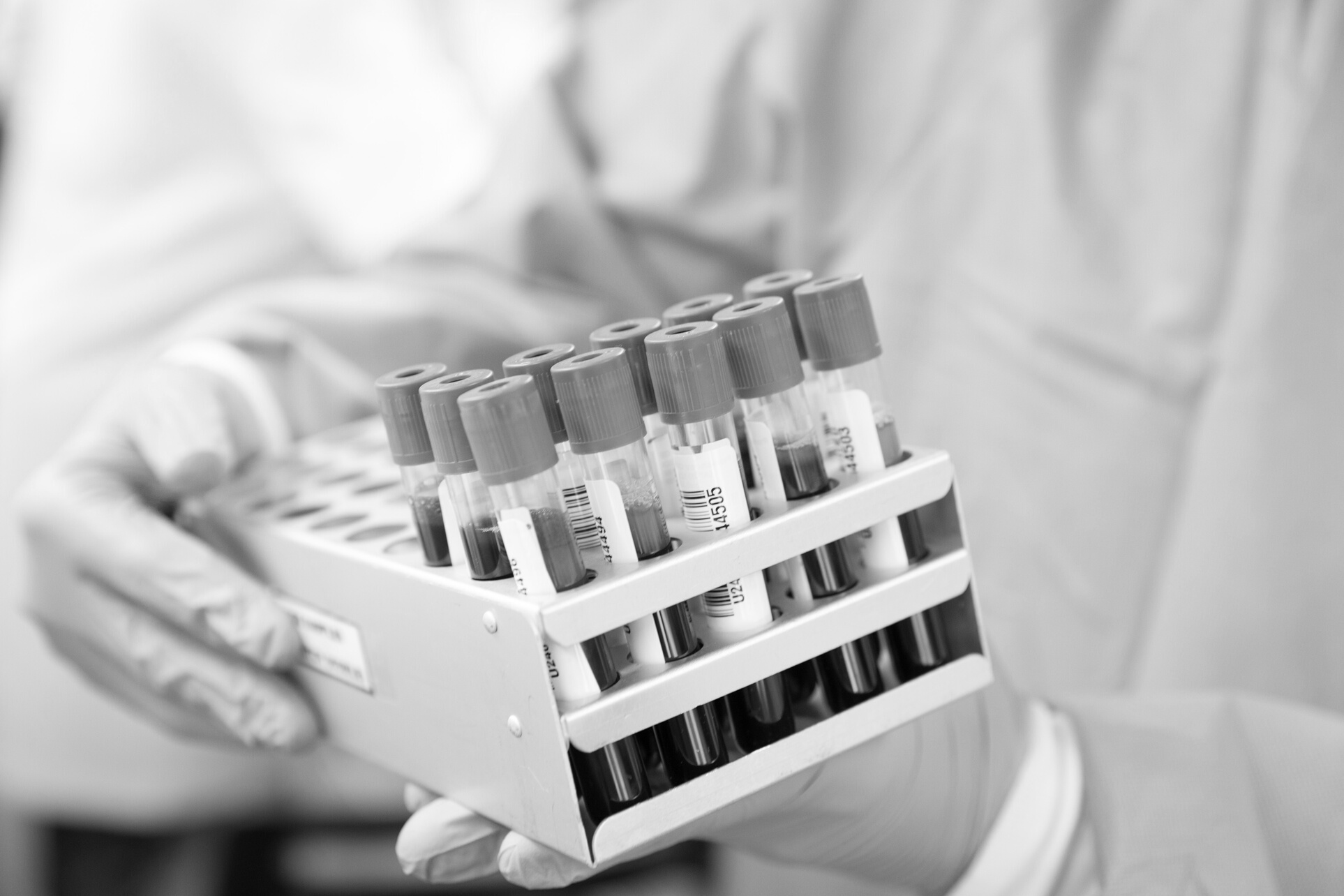 Happy designing!
You can find these fonts online too.
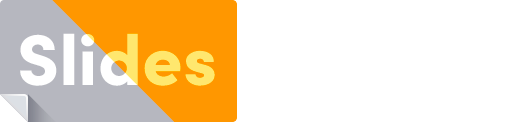 Free templates for all your presentation needs
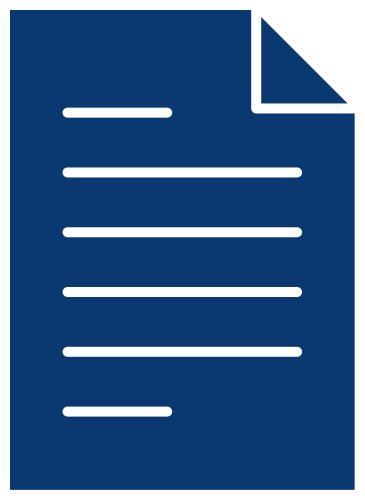 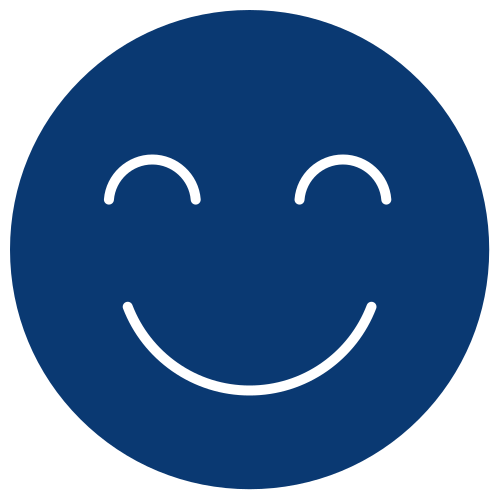 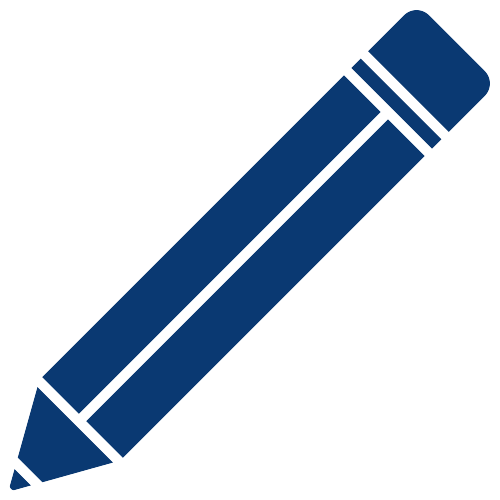 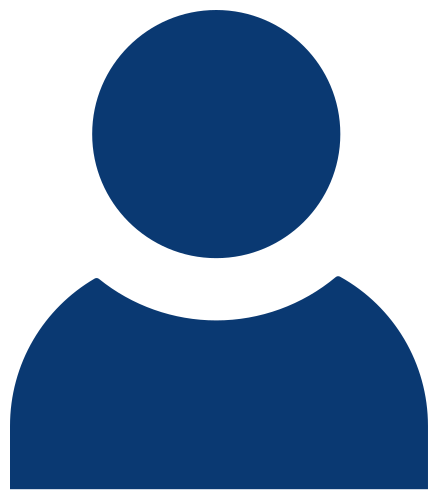 For PowerPoint,
Google Slides, and Canva
100% free for personal
or commercial use
Ready to use, professional,
and customizable
Blow your audience away
with attractive visuals
Resource 
Page
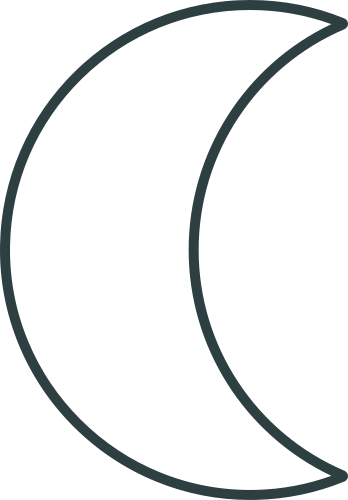 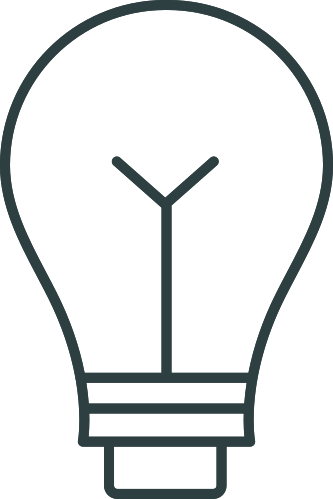 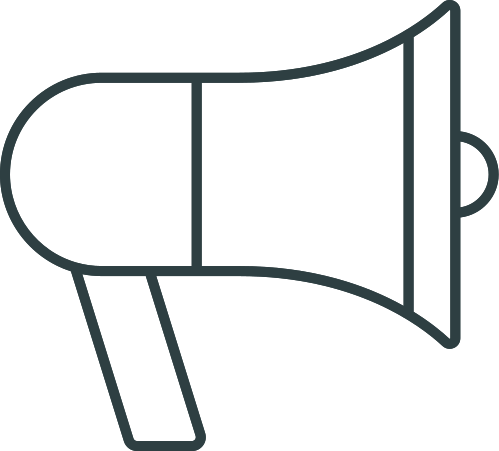 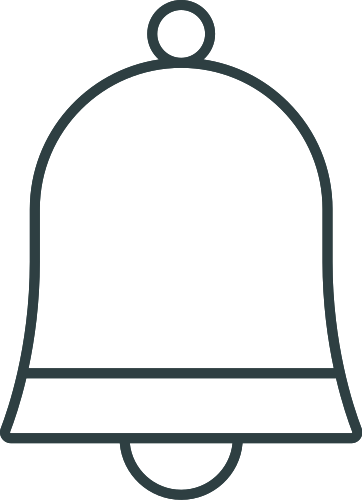 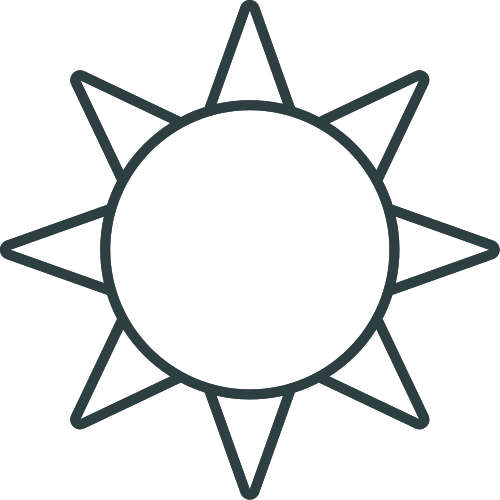 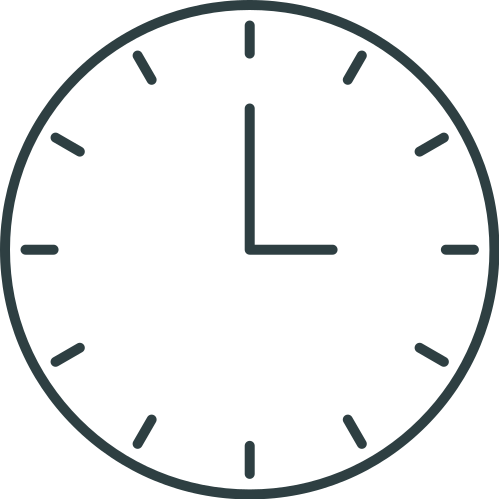 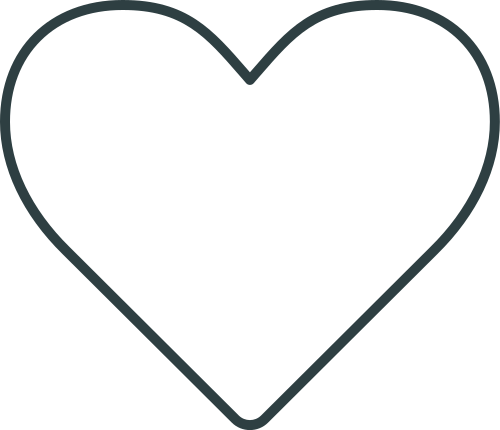 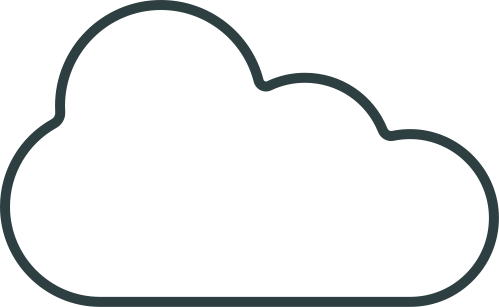 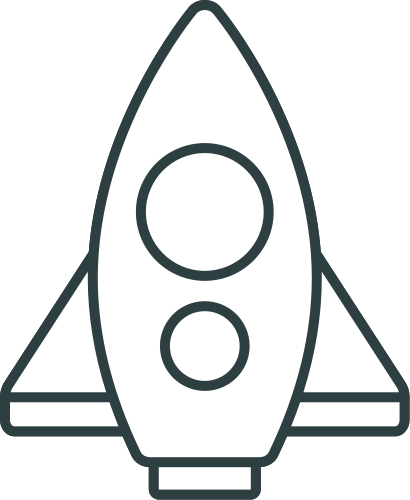 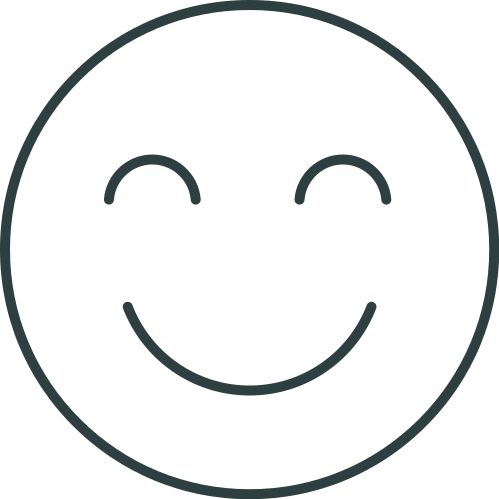 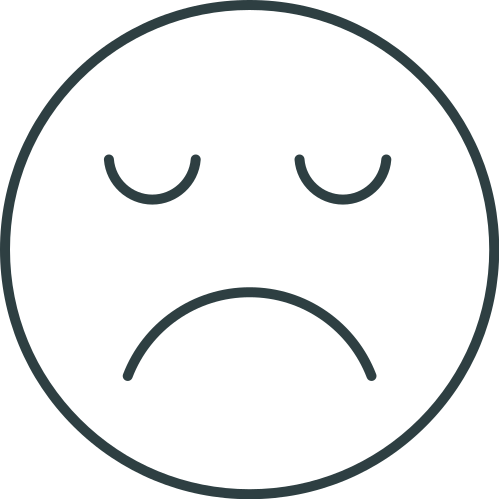 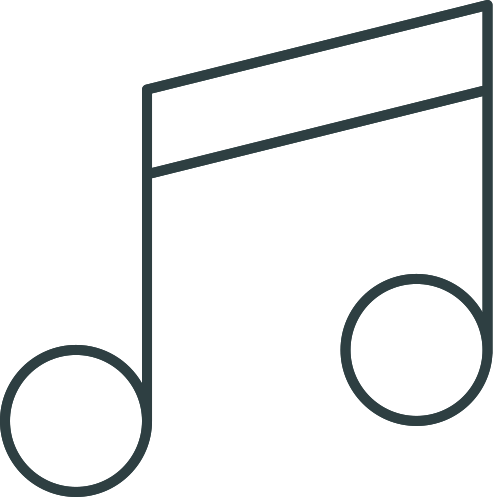 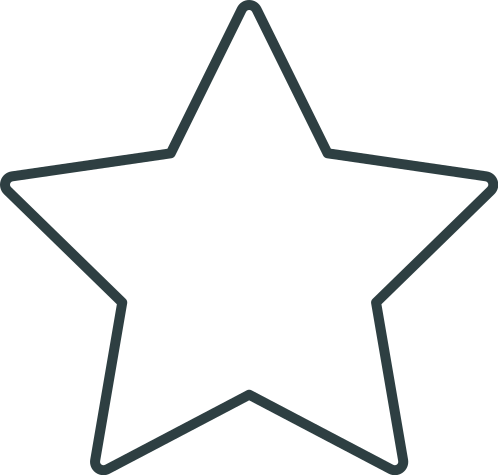 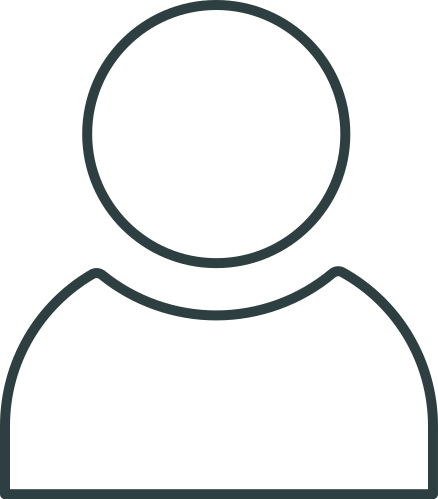 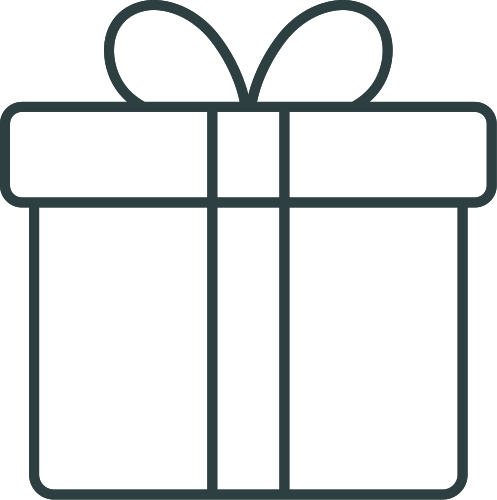 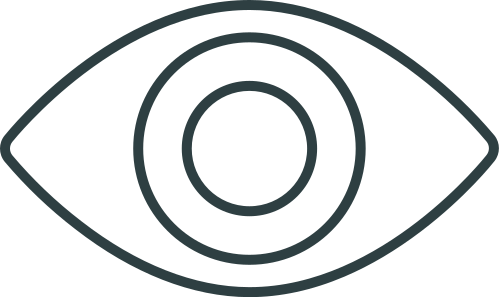 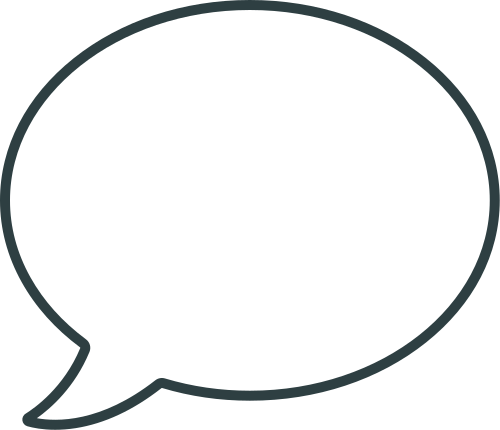 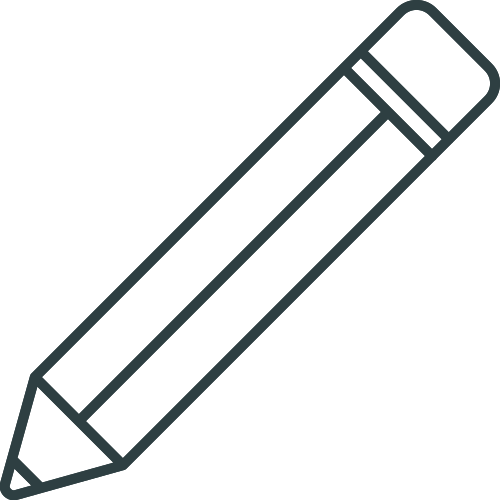 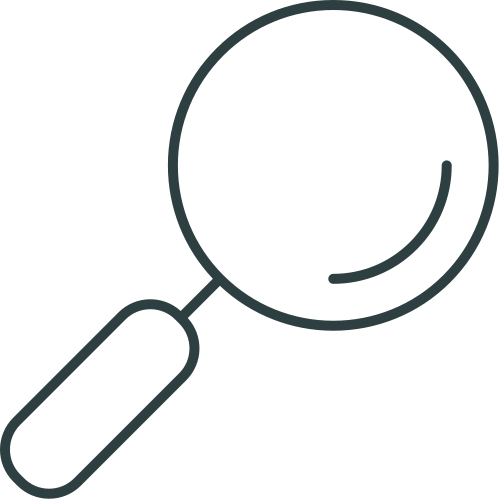 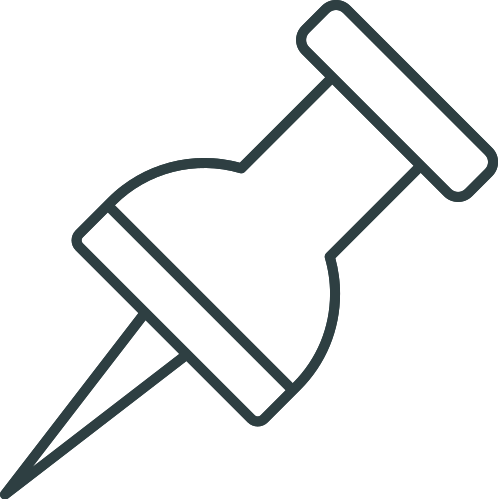 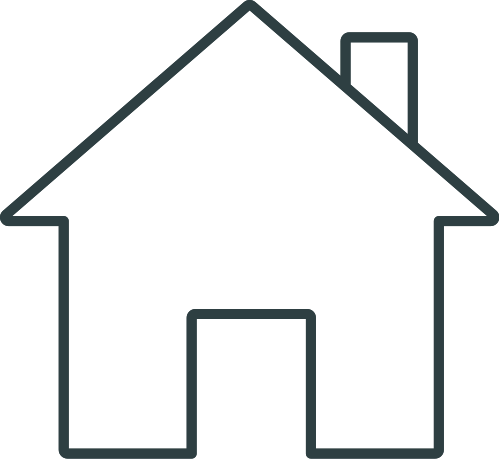 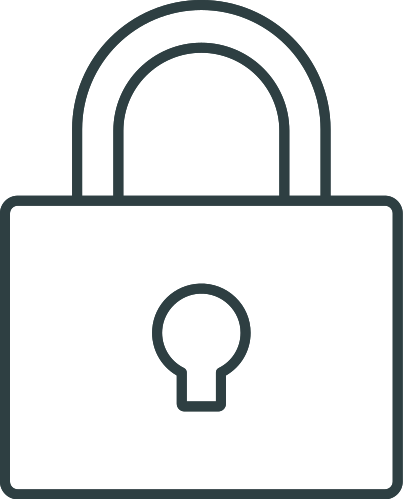 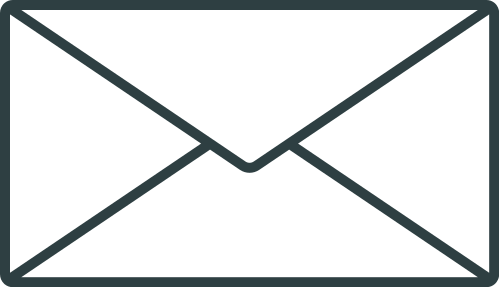 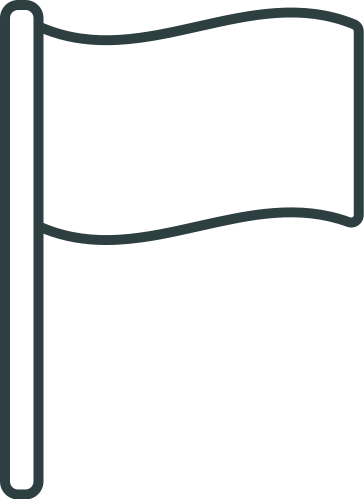 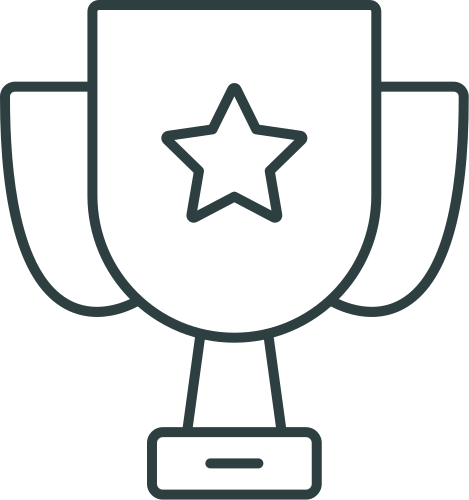 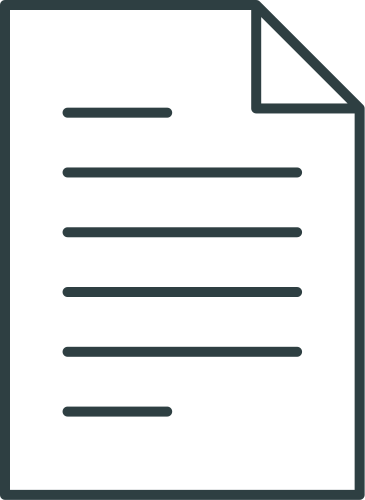 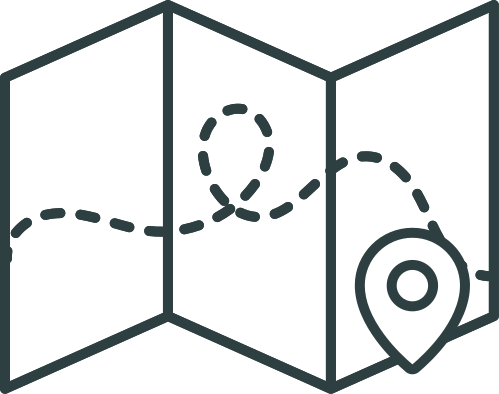 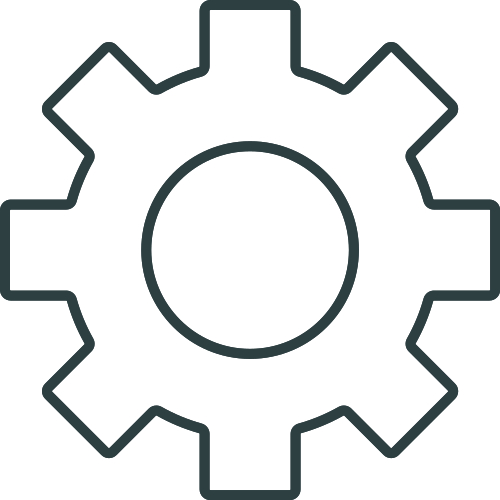 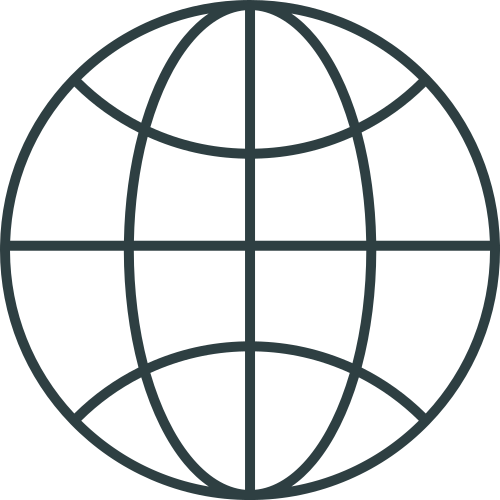 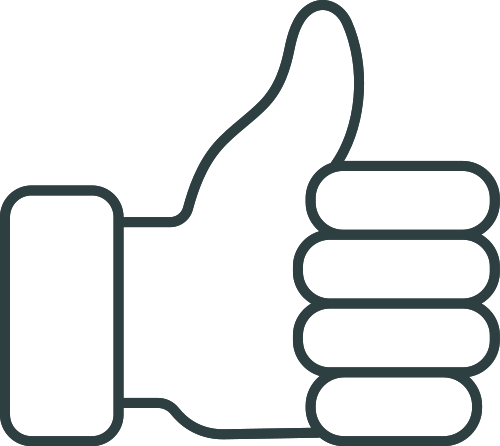 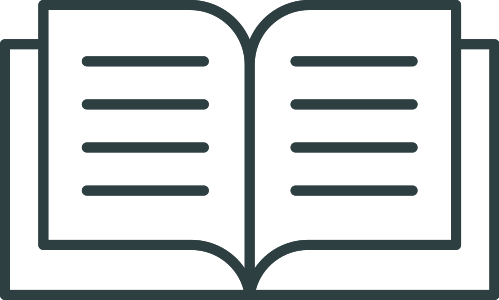 Use these design resources in your
Canva Presentation. Happy designing! 

Don't forget to delete this page
before presenting.
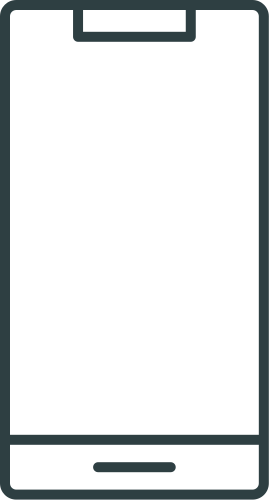 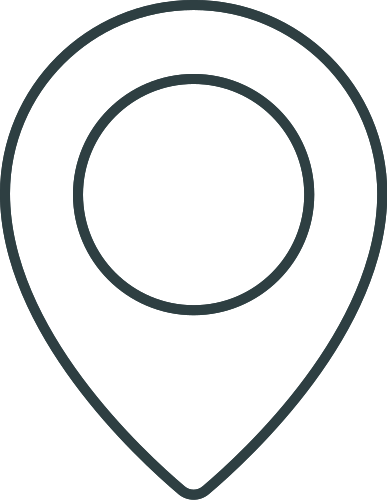 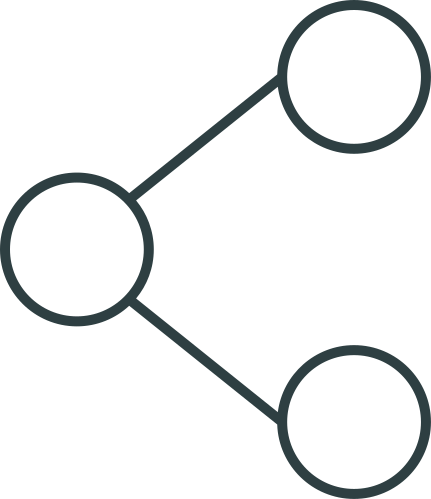 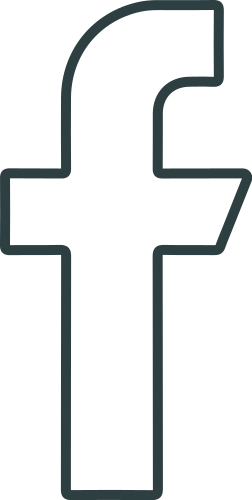 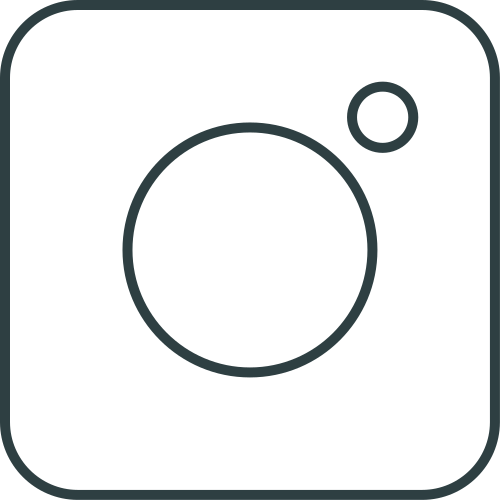 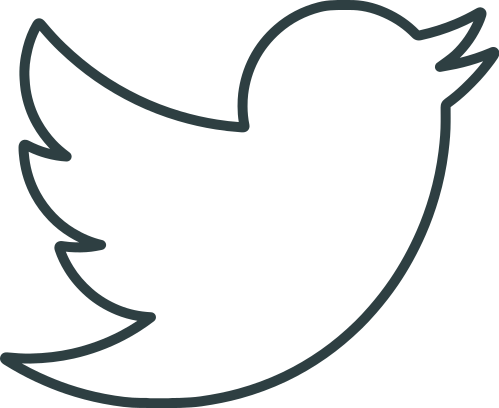 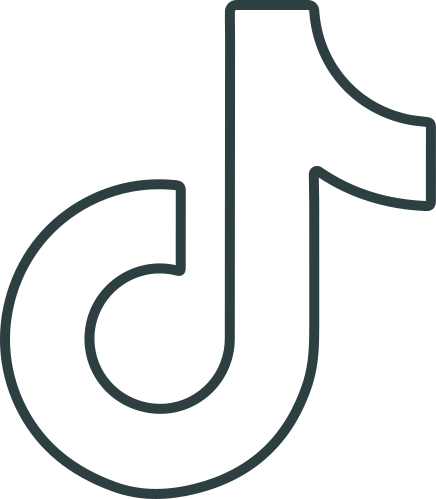 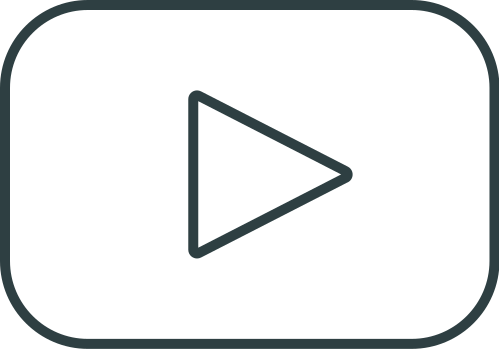